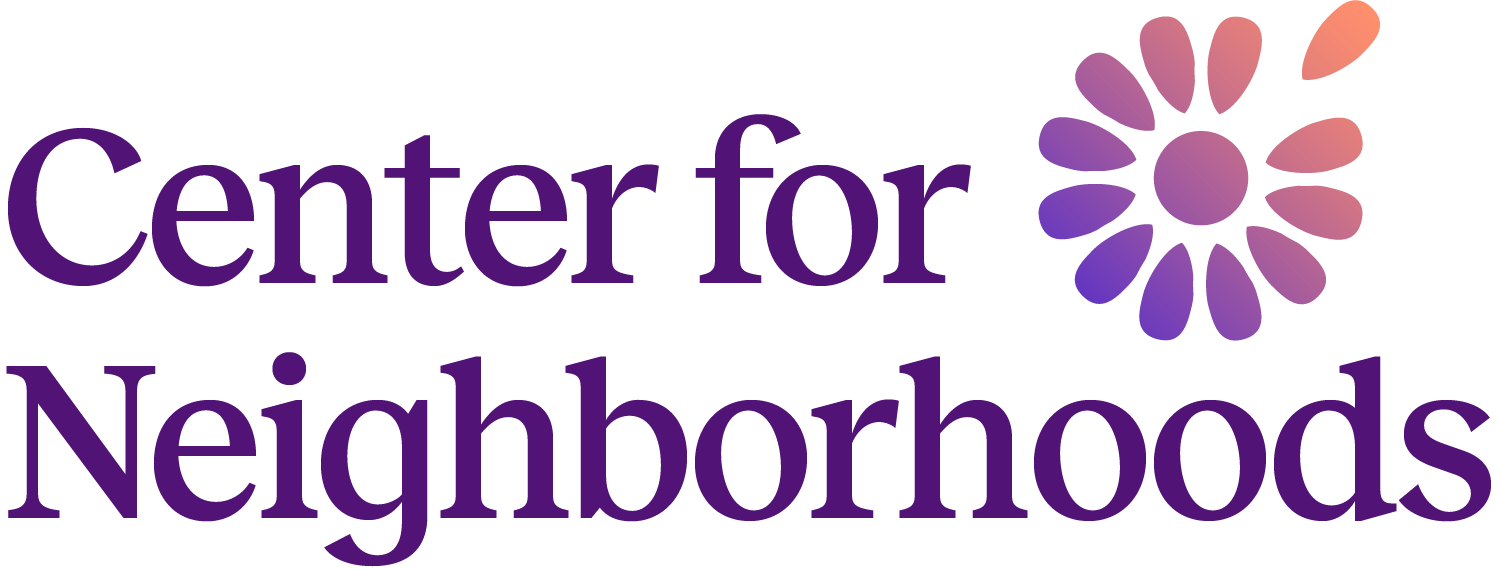 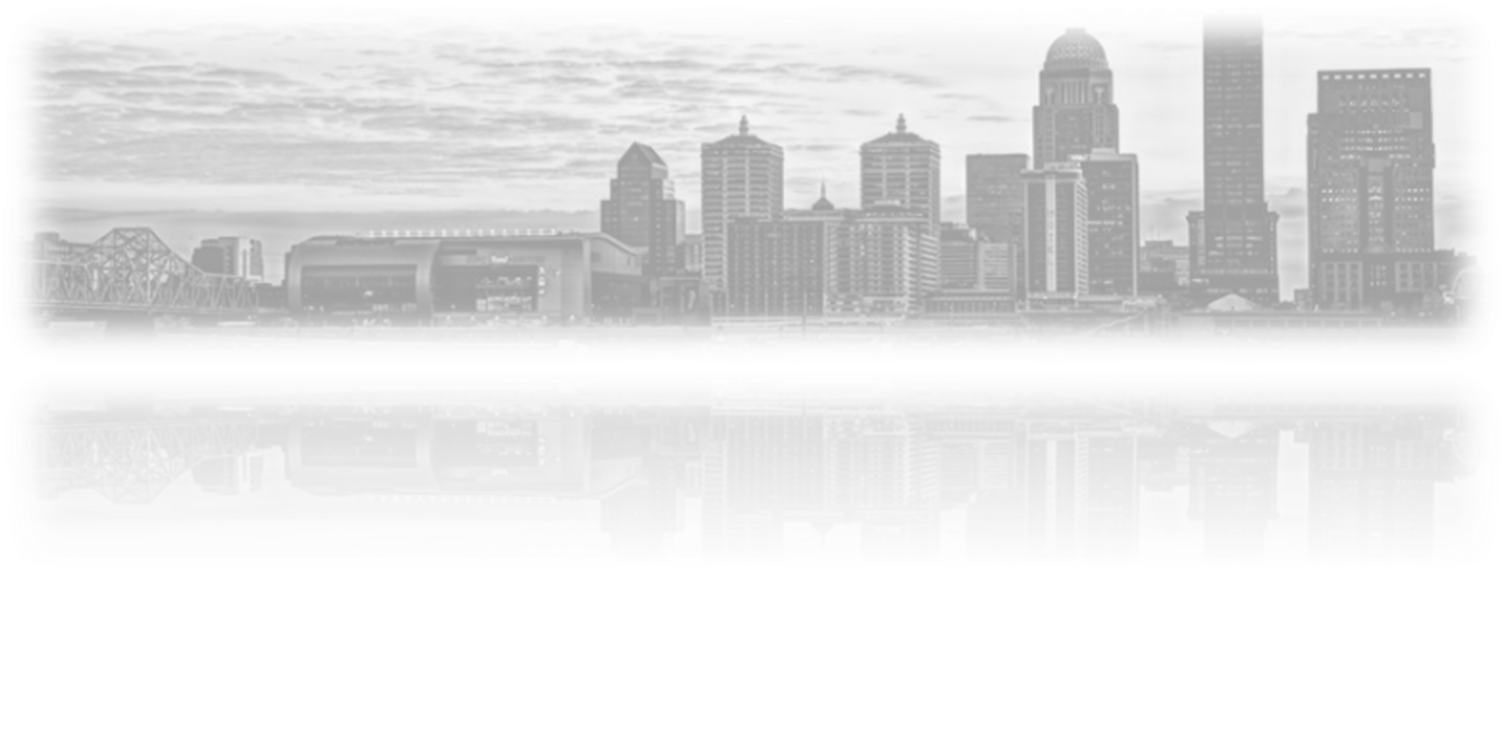 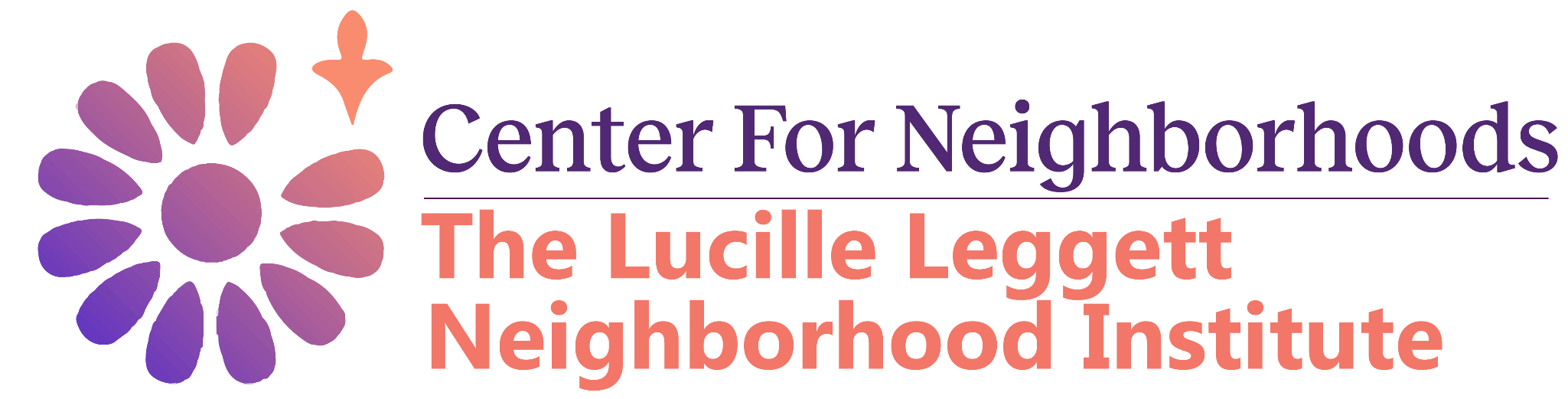 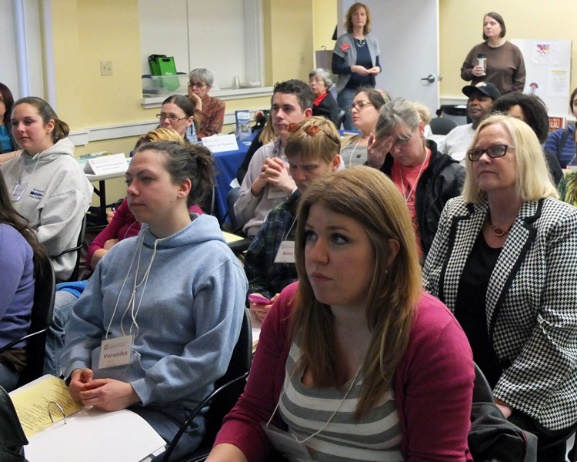 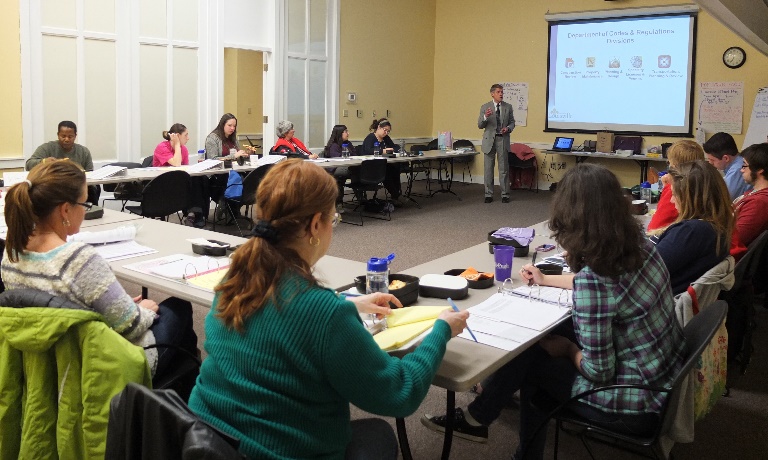 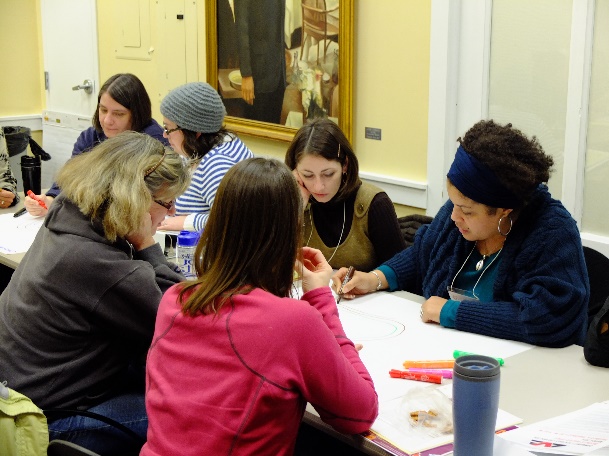 Intro to Neighborhood Institute Fall 2021
Syllabus
Learning Agreements
Weather Policy
Housekeeping
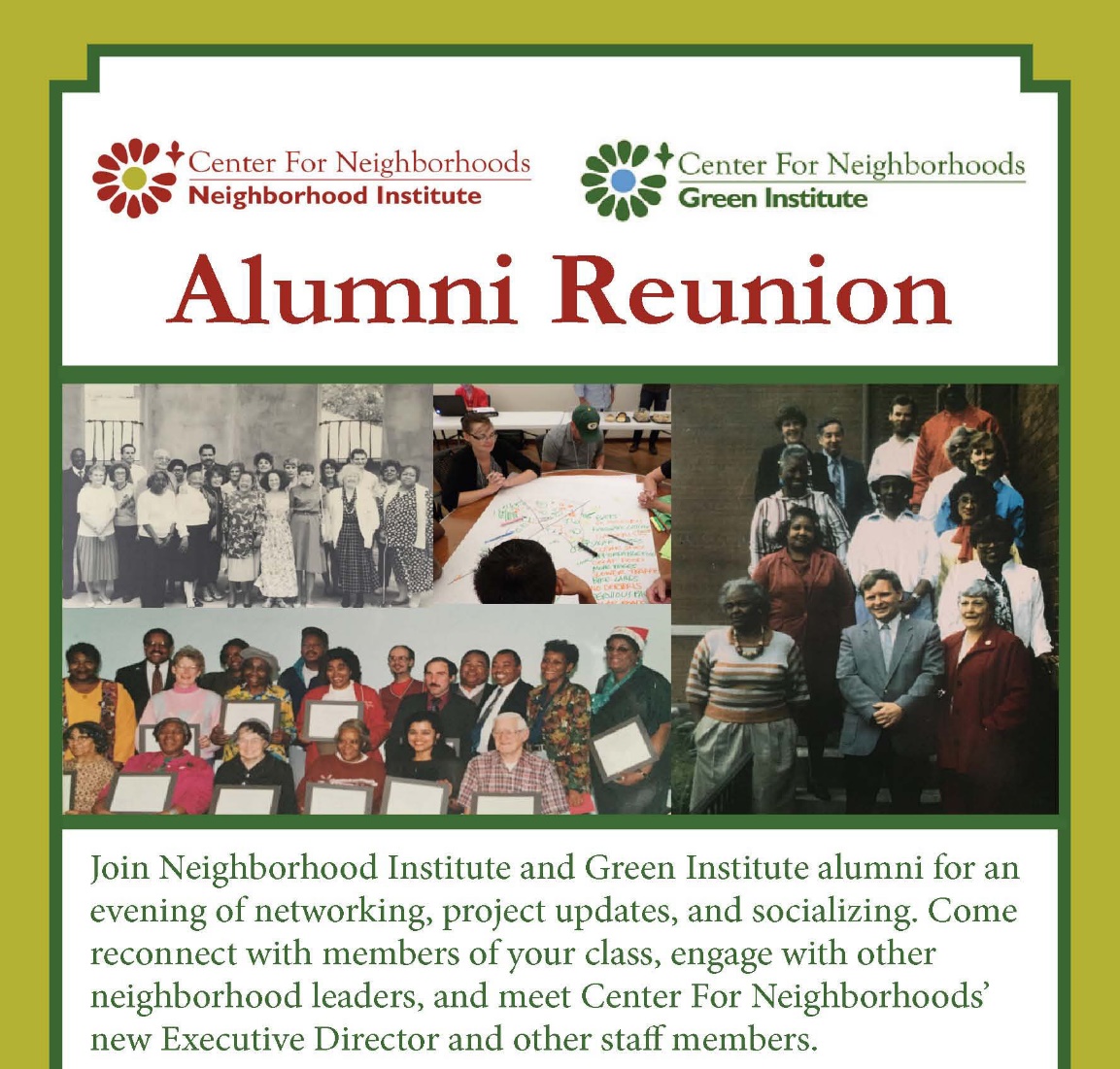 #louisvilleneighbors
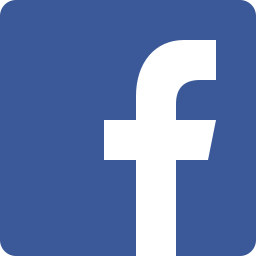 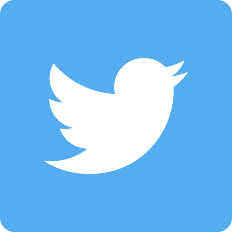 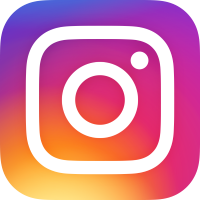 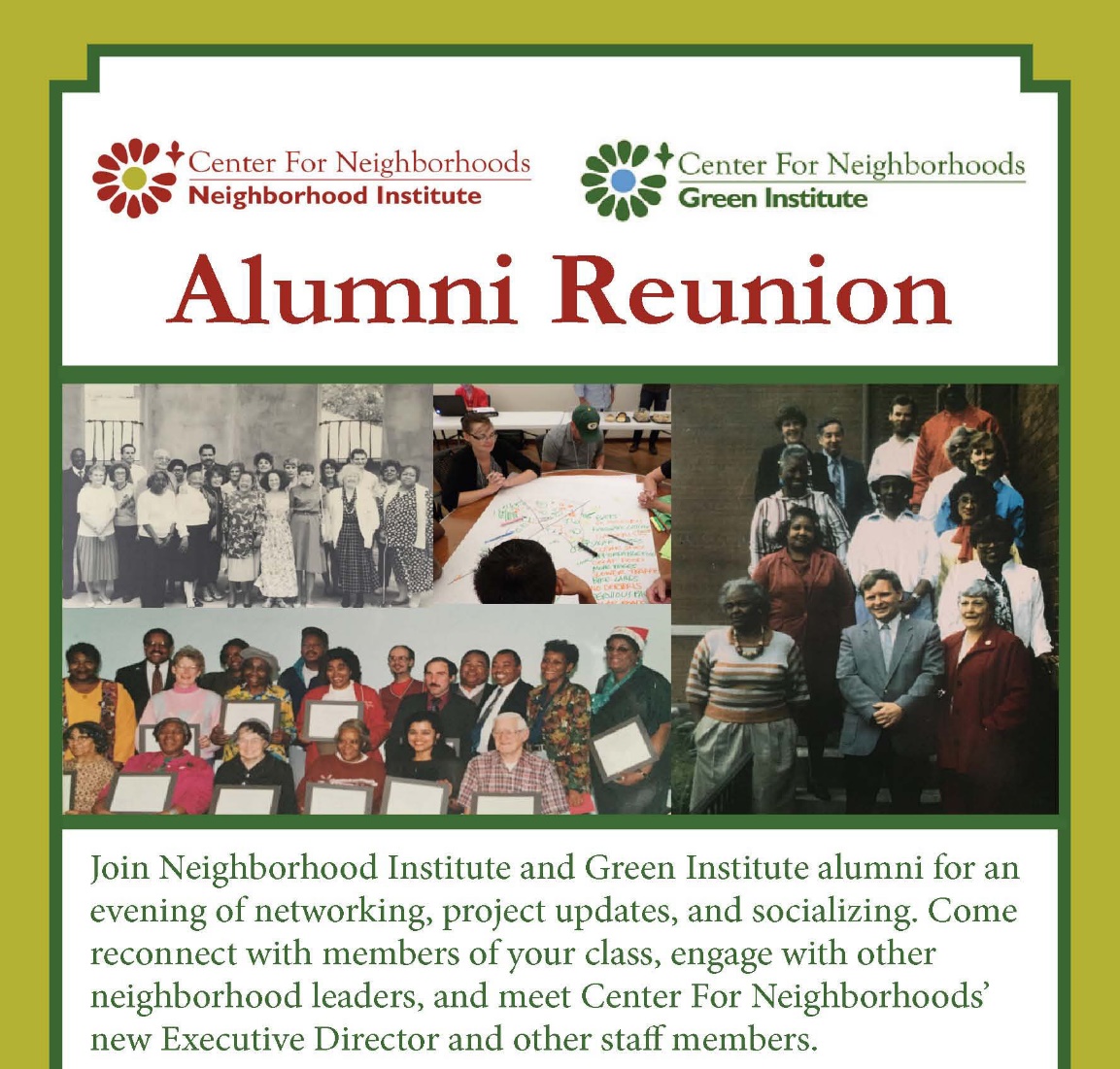 Getting to know us
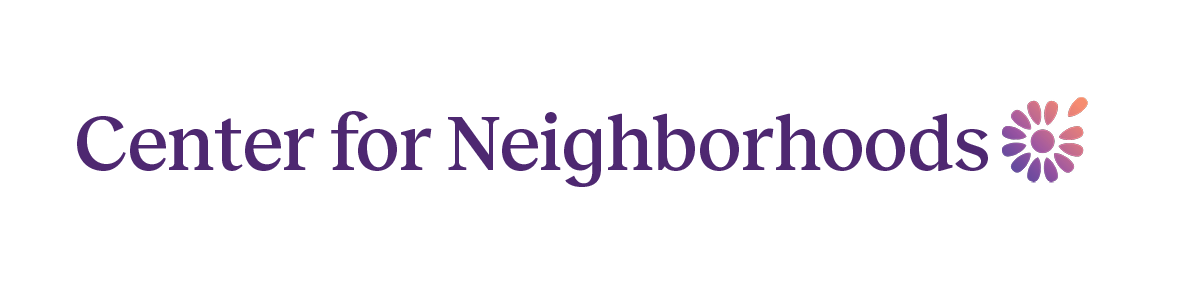 Begin With People
Our Mission
Engaging with neighbors to build great neighborhoods.
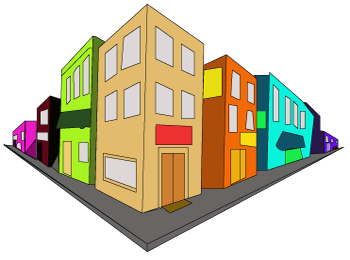 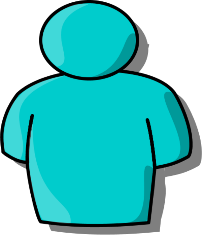 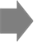 Build Great Neighborhoods
Tangible Impacts
Informed Decision Making
Collaborative Relationships
Community Engagement
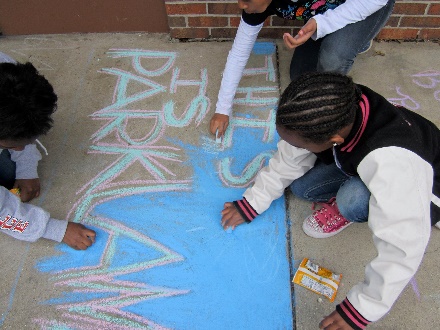 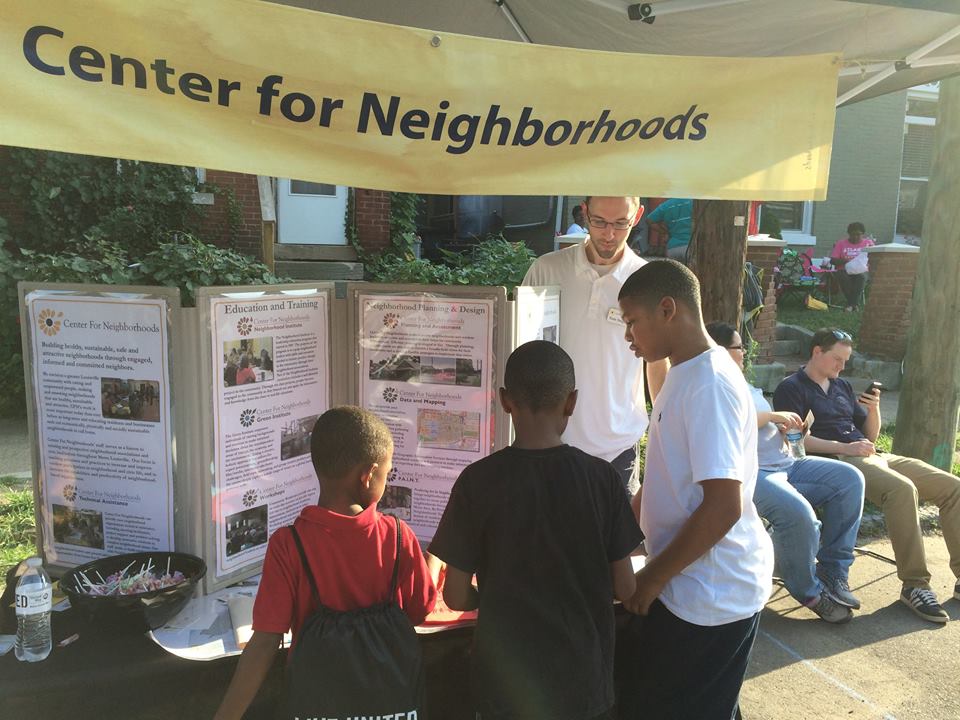 Neighborhood Liaisons
Neighborhood Outreach
Build relationships with Neighborhood Associations and neighborhood leaders; Present information about programs and project opportunities. 


Technical Assistance
Meeting facilitation, project support and problem solving to develop innovative solutions to complex neighborhood issues. Help establish newly organizing associations or strengthen existing ones.
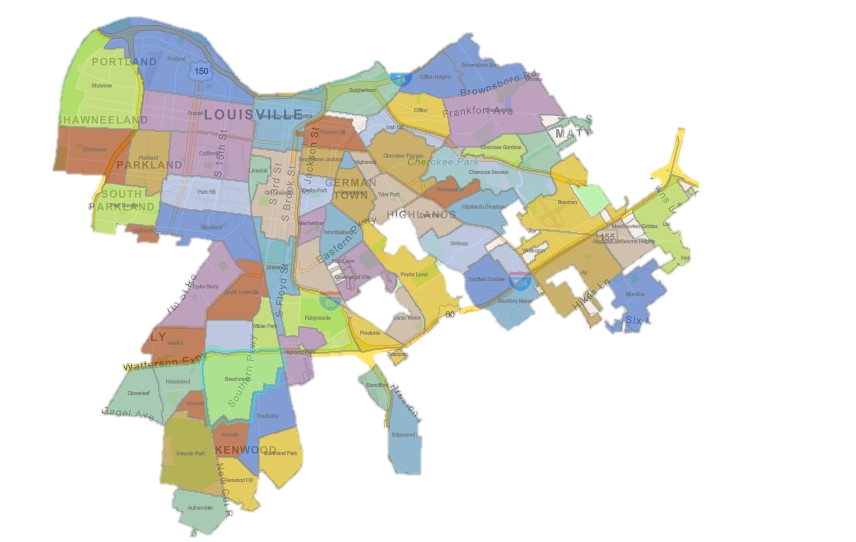 Tahjena Muldrow
Johnique Ison
Ja’mel Armstrong
Mikal Forbush
[Speaker Notes: Neighborhoods Liaisons are the lead in CFN’s outreach and assistance.
Sign up for weekly Neighborhood News or send newsletter info (community events, projects, etc.) to John Hawkins]
Education & Training
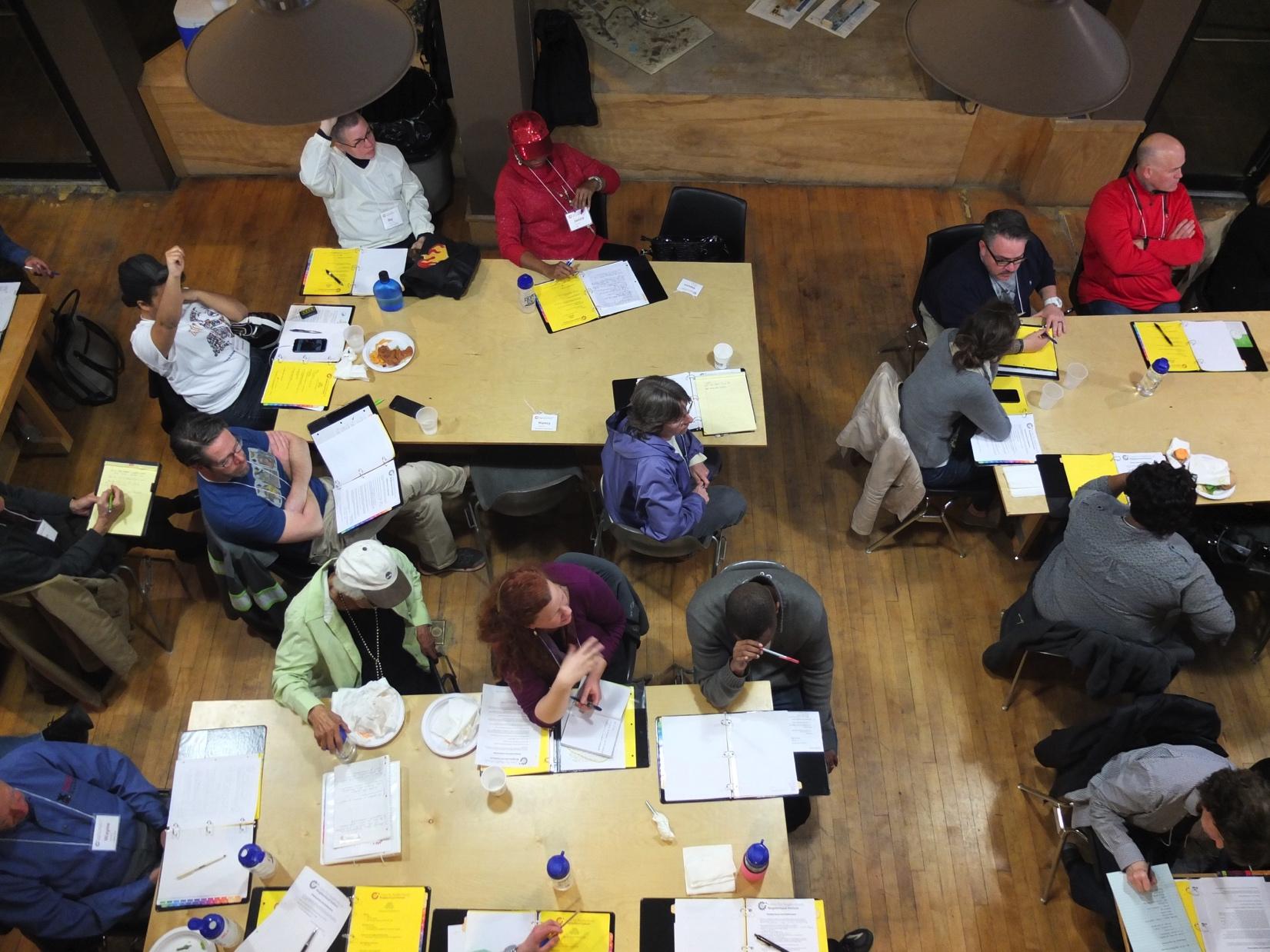 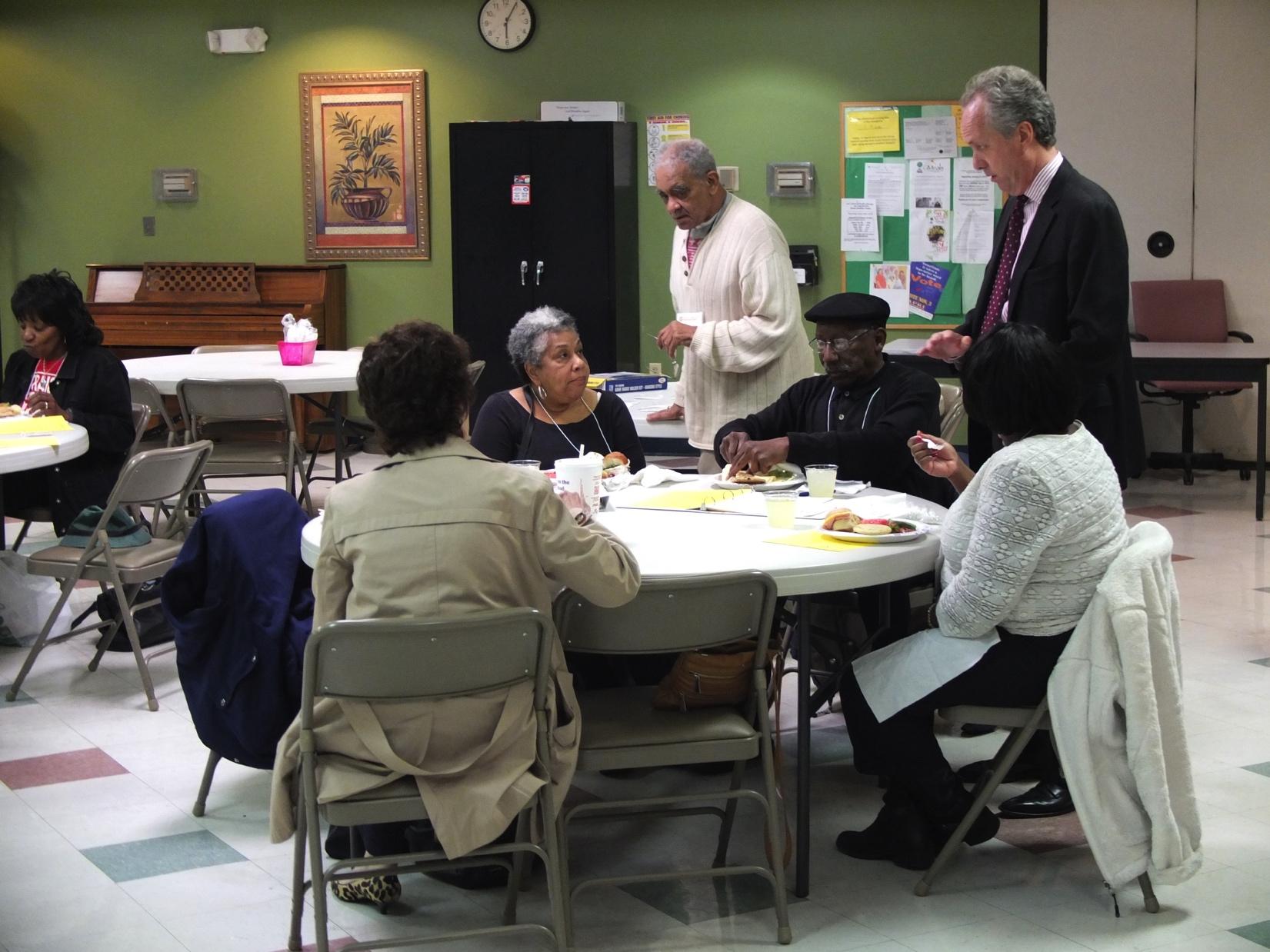 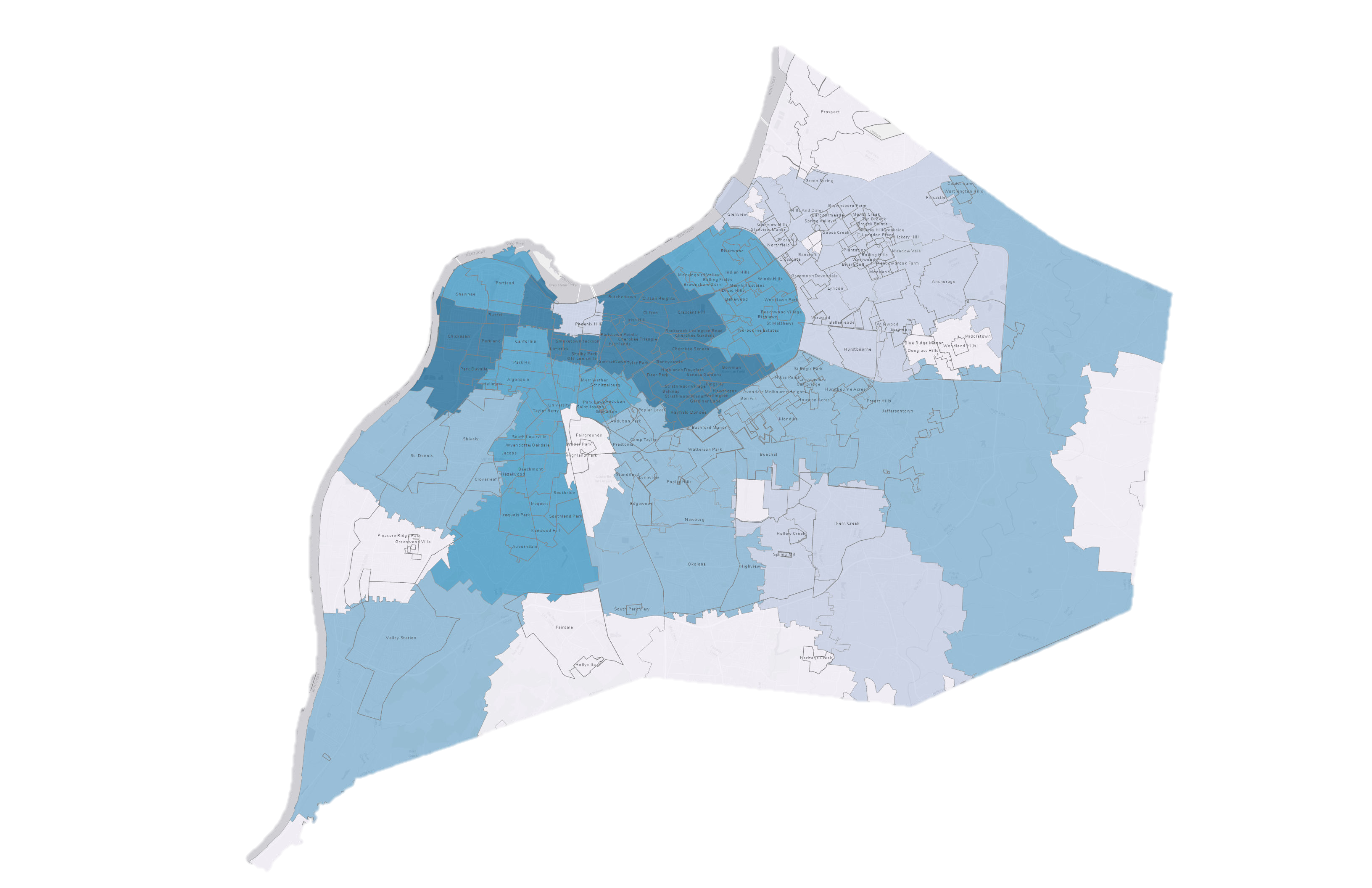 Neighborhood Institute – 30 Years of Participation
<68
<30
<20
<12
<4
[Speaker Notes: Neighborhoods Liaisons are the lead in CFN’s outreach and assistance.
Sign up for weekly Neighborhood News or send newsletter info (community events, projects, etc.) to John Hawkins]
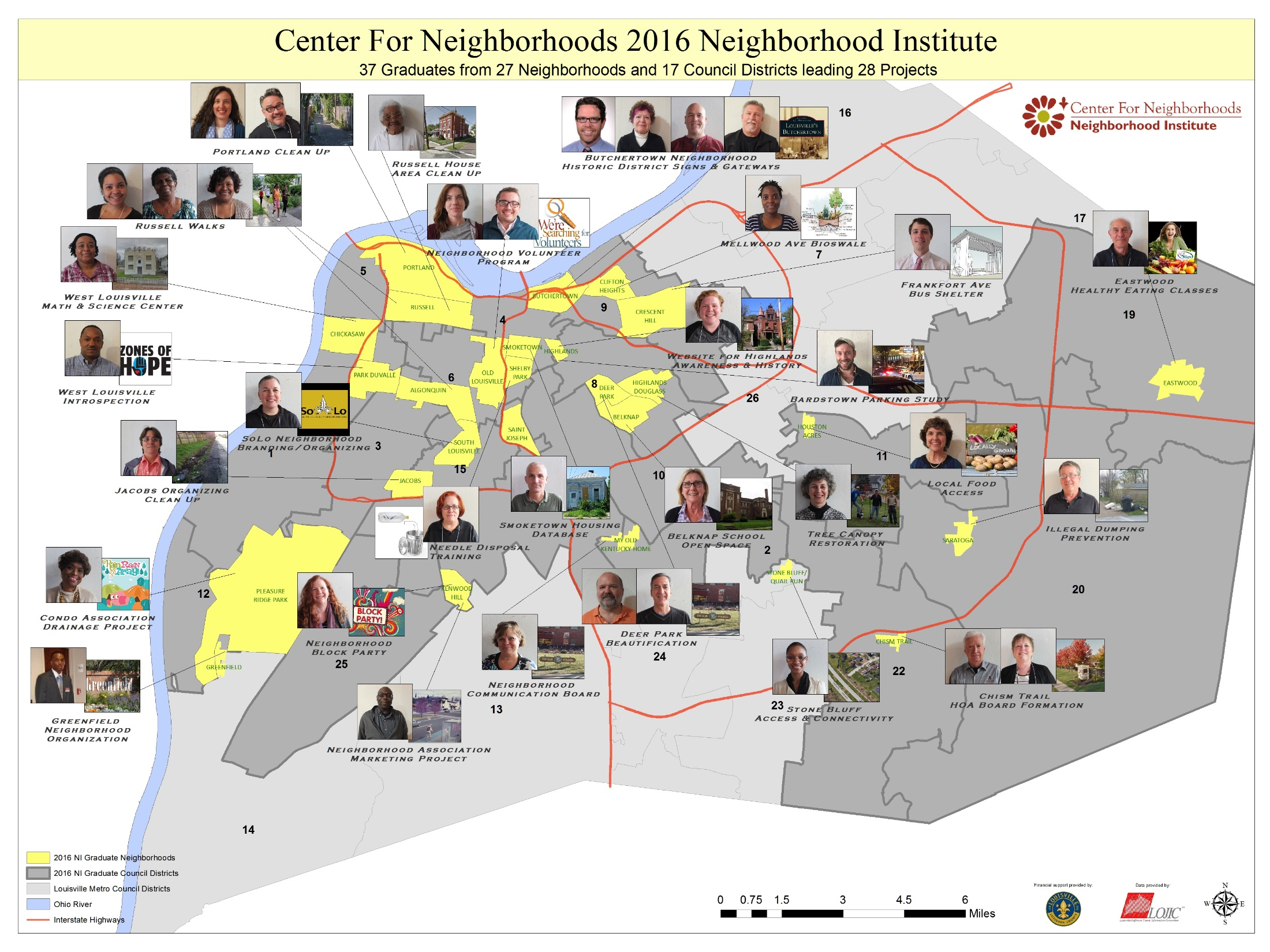 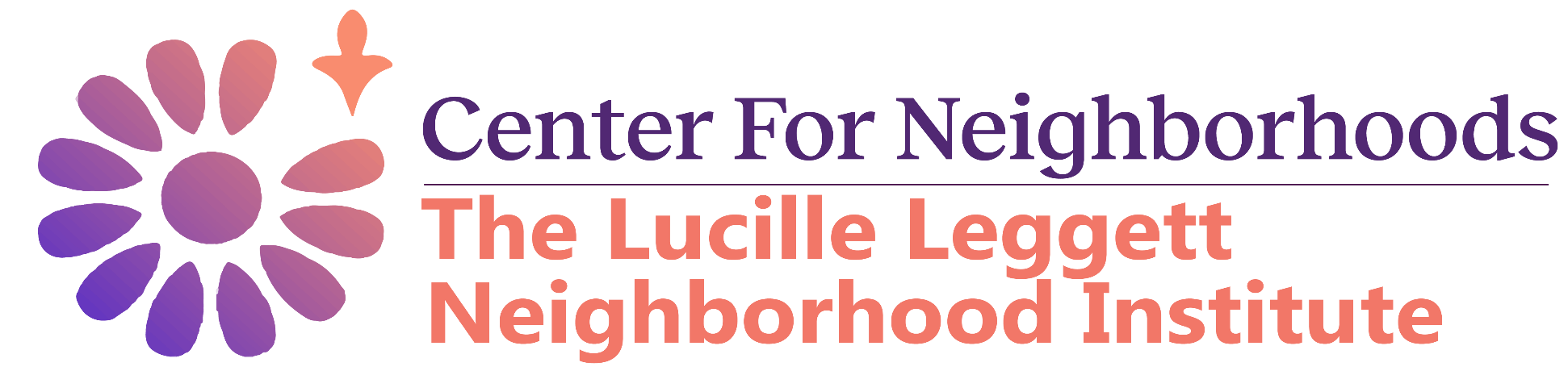 Insert NI Map
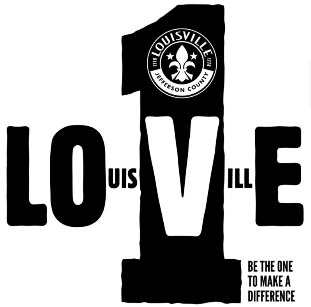 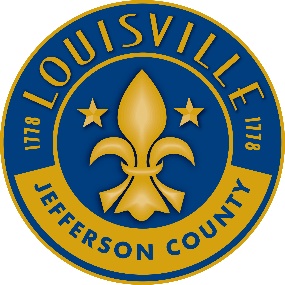 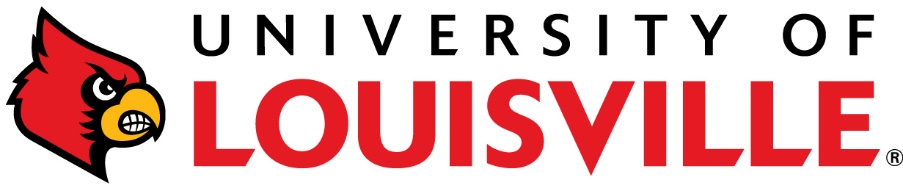 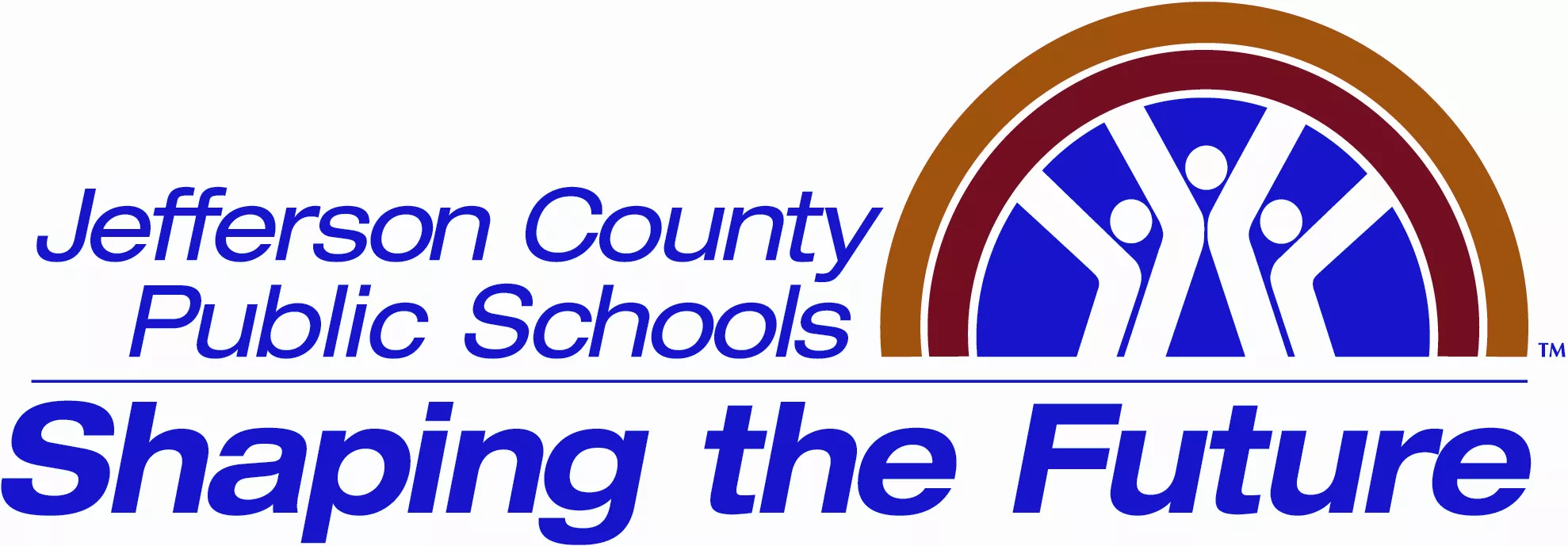 Neighborhood Summit
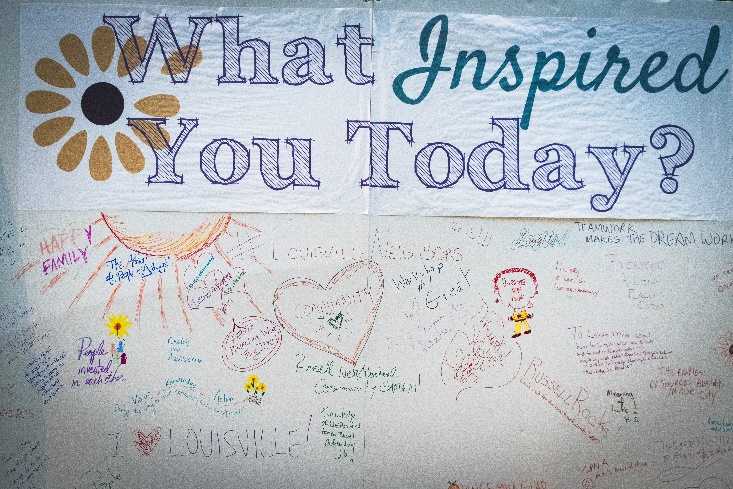 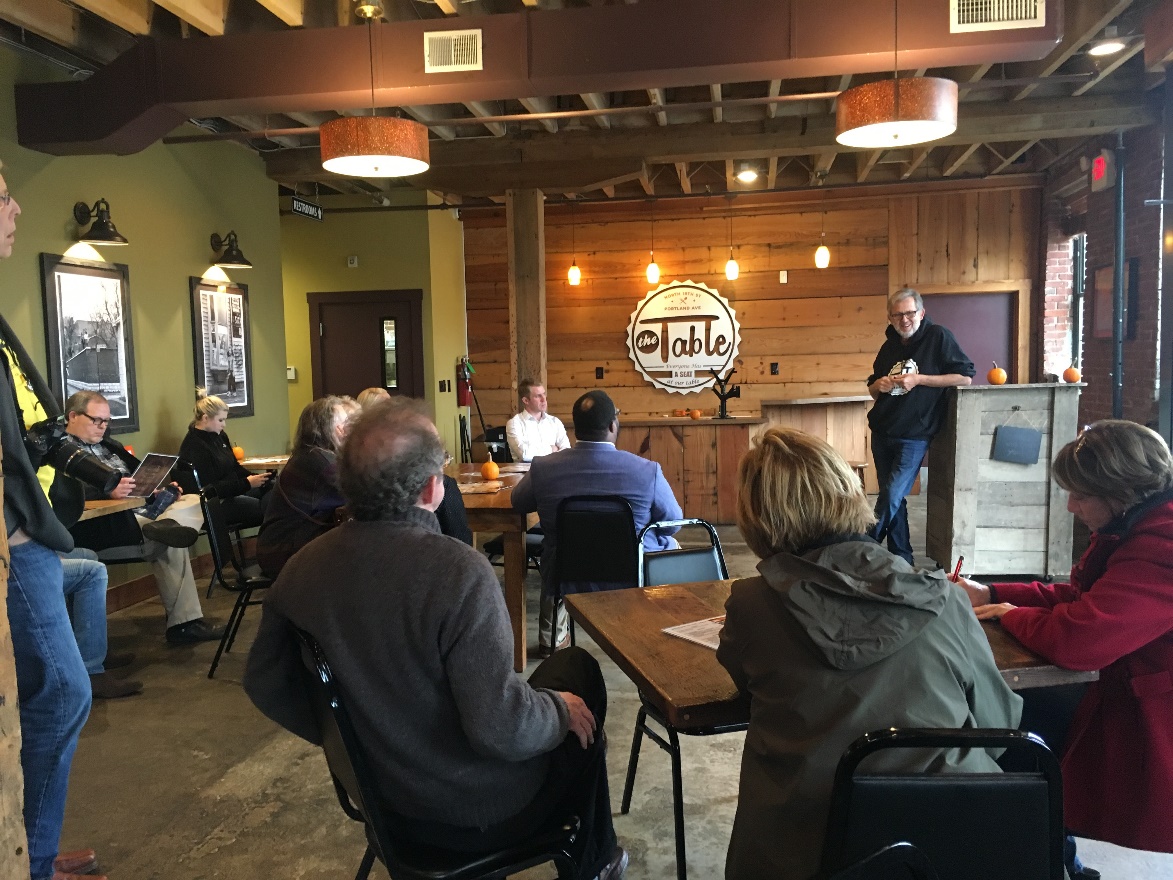 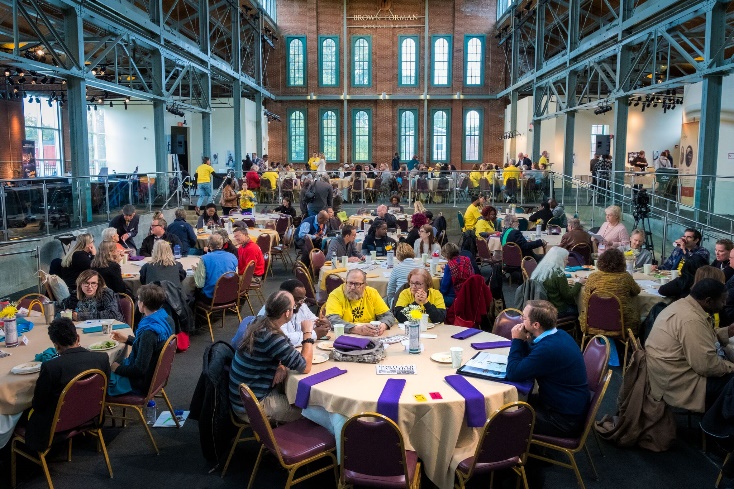 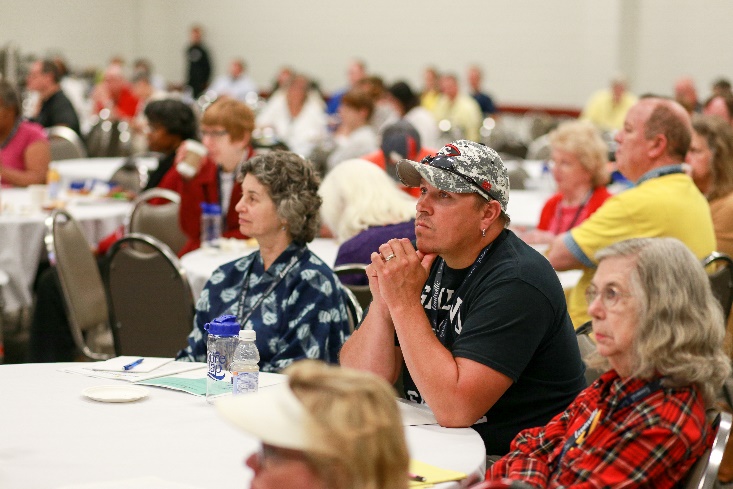 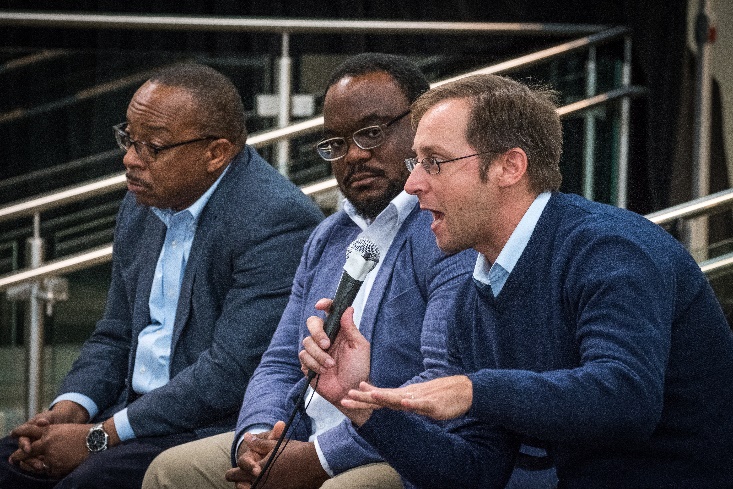 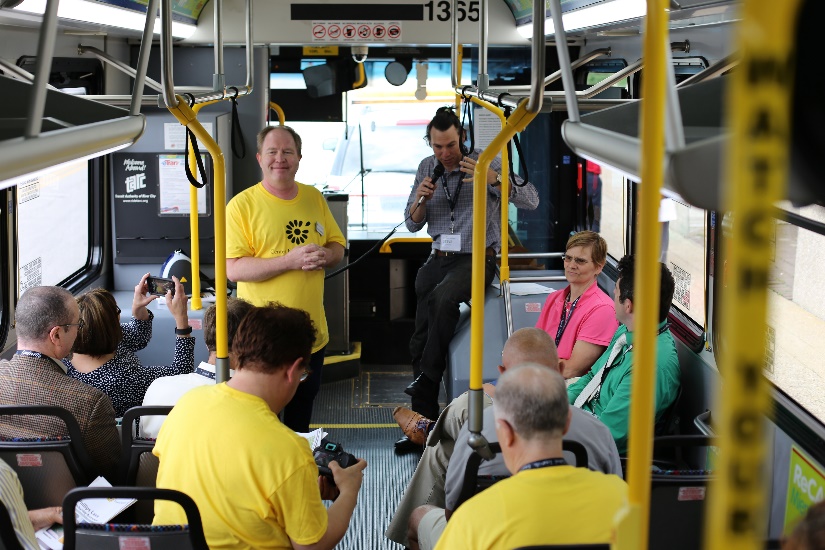 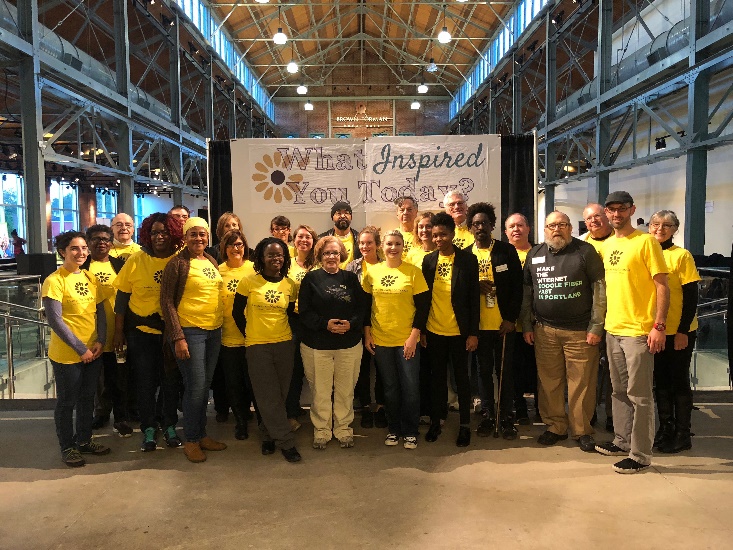 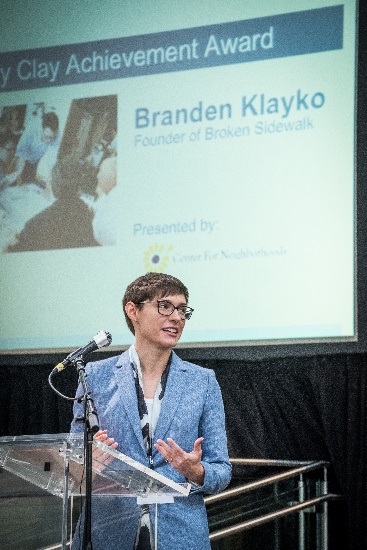 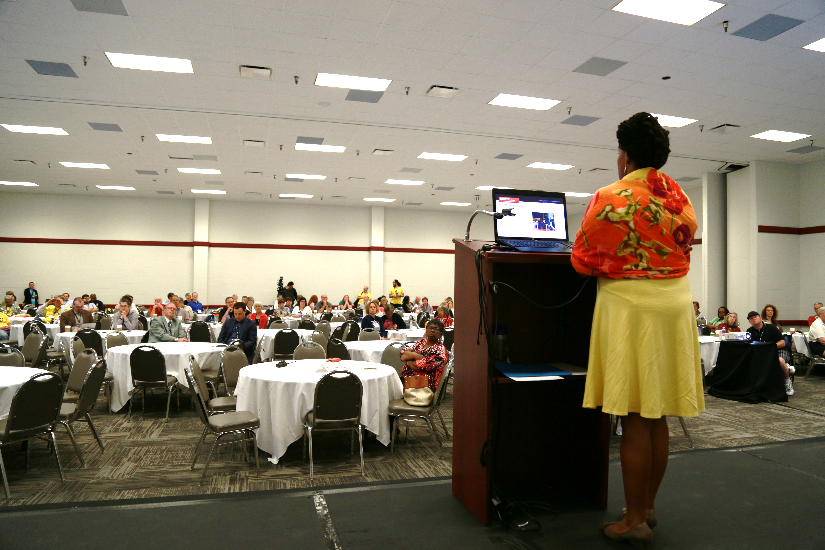 Planning & Design Assistance
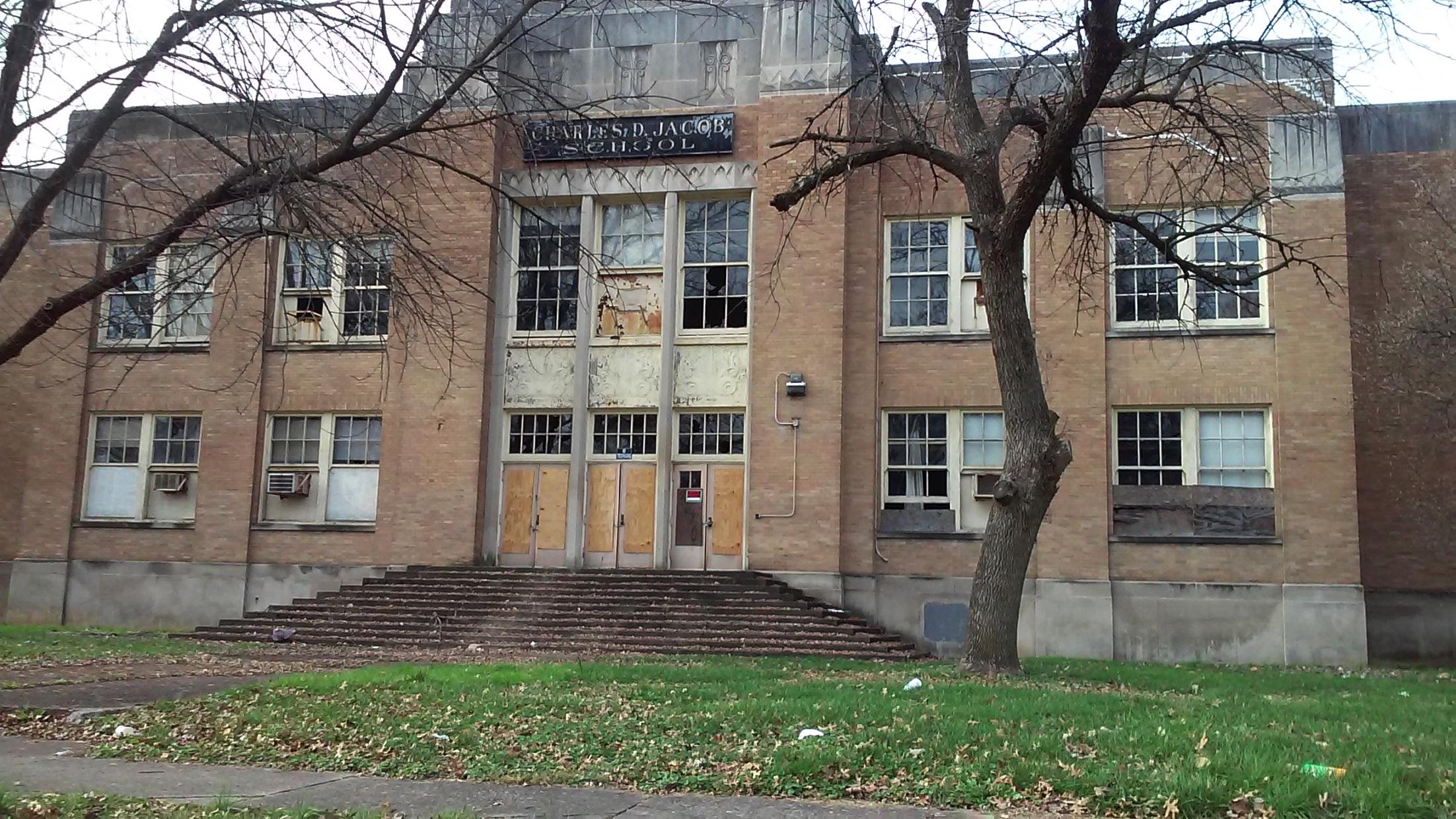 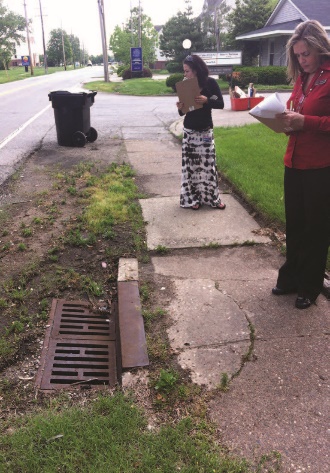 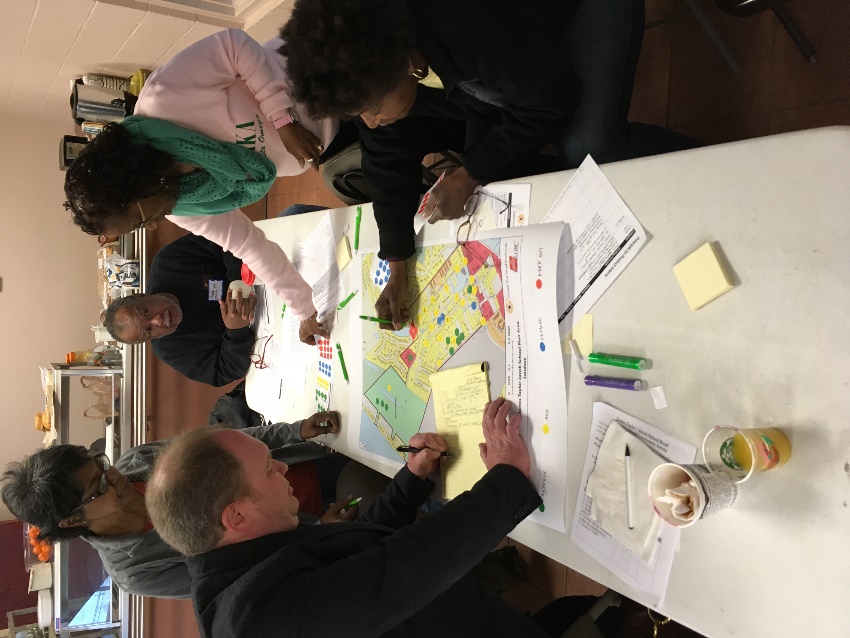 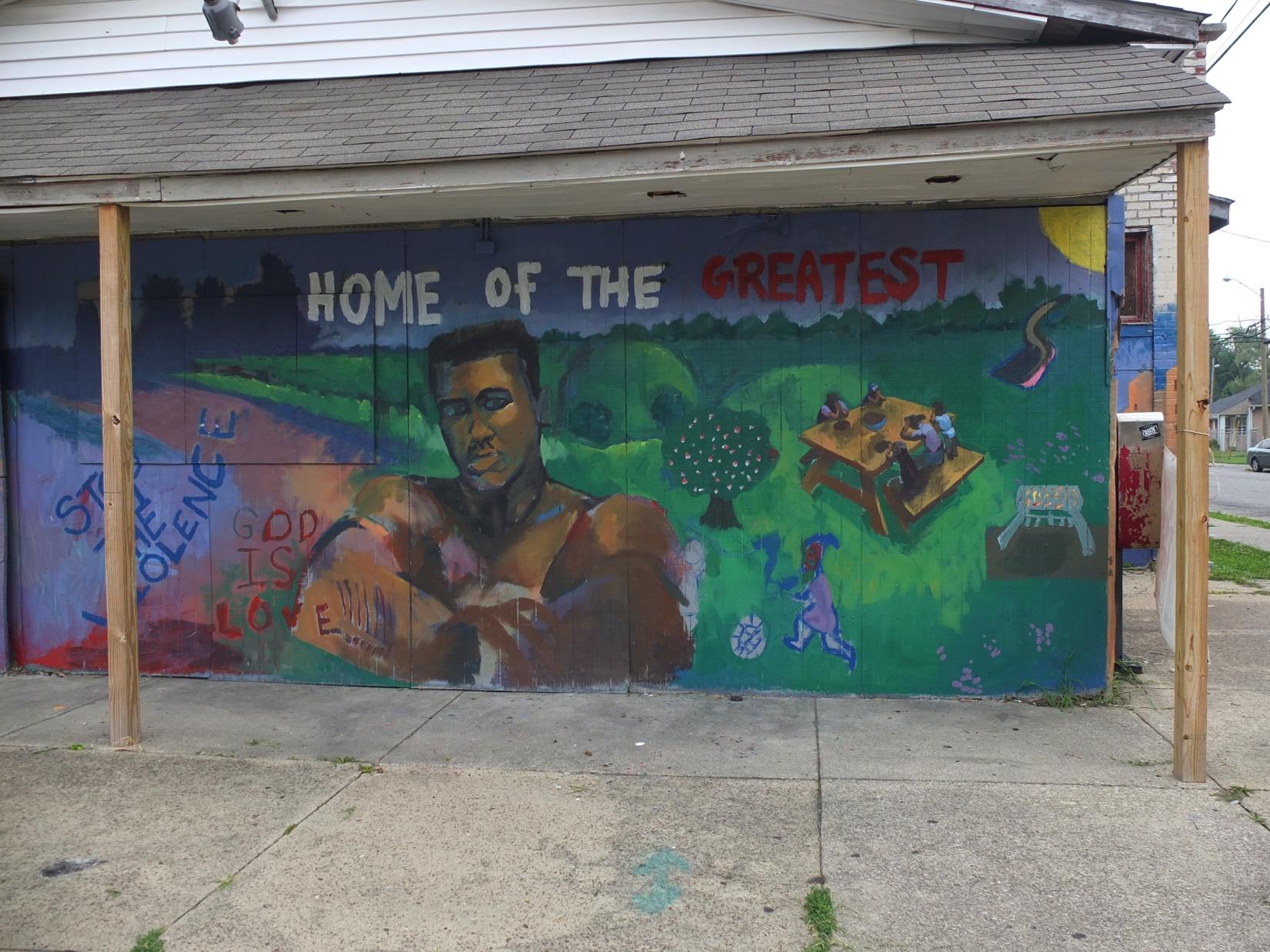 Data & Mapping
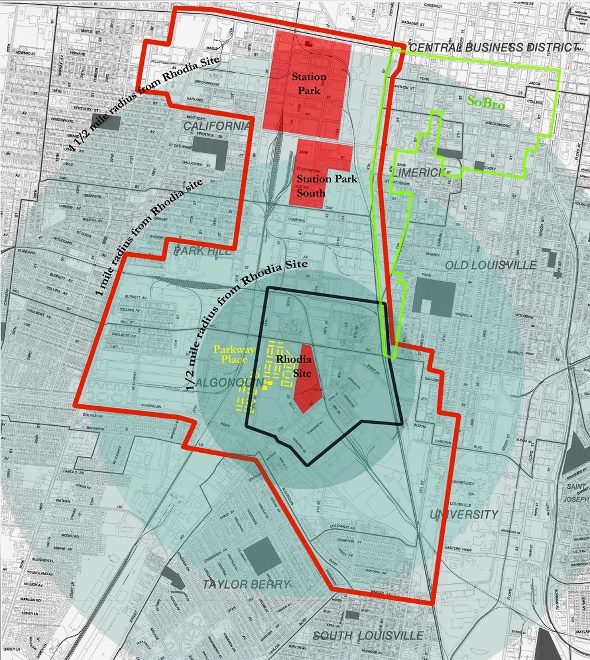 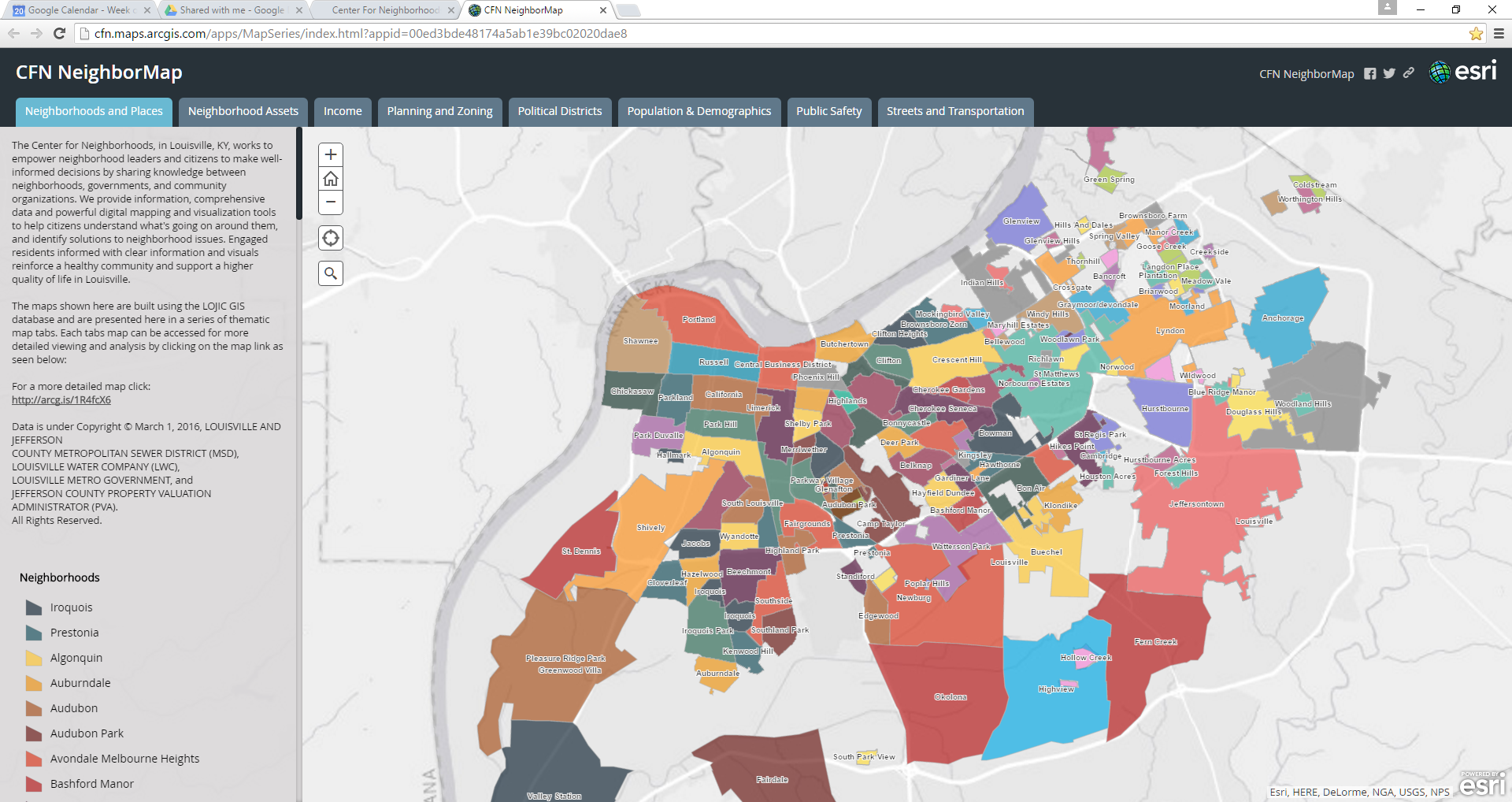 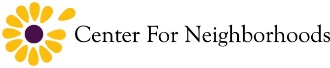 Neighborhood Planning & Assessment
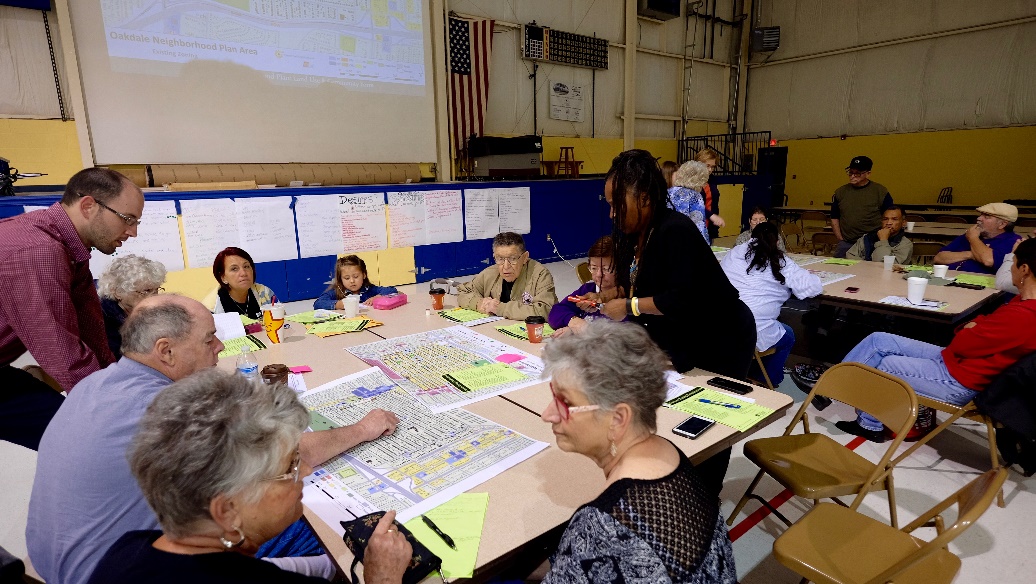 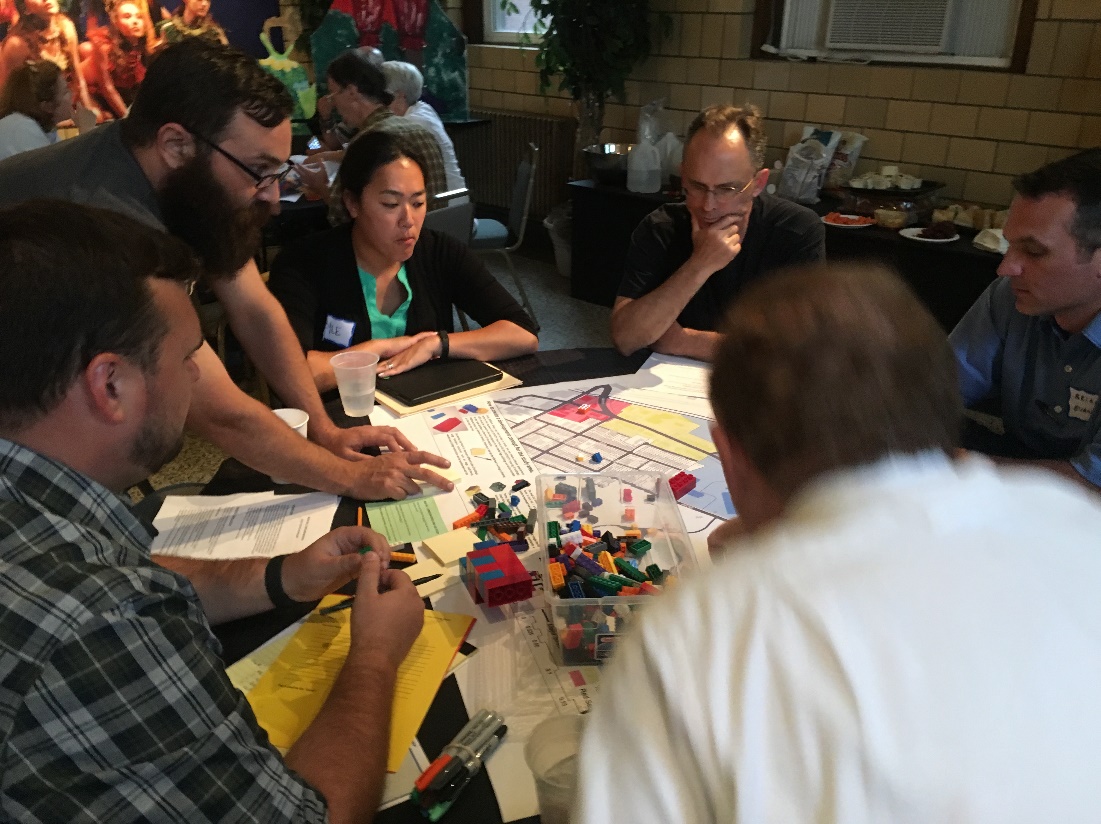 Neighborhood Planning:
Oakdale
Neighborhood Planning:
Irish Hill-Lexington Road Corridor
P.A.I.N.T.
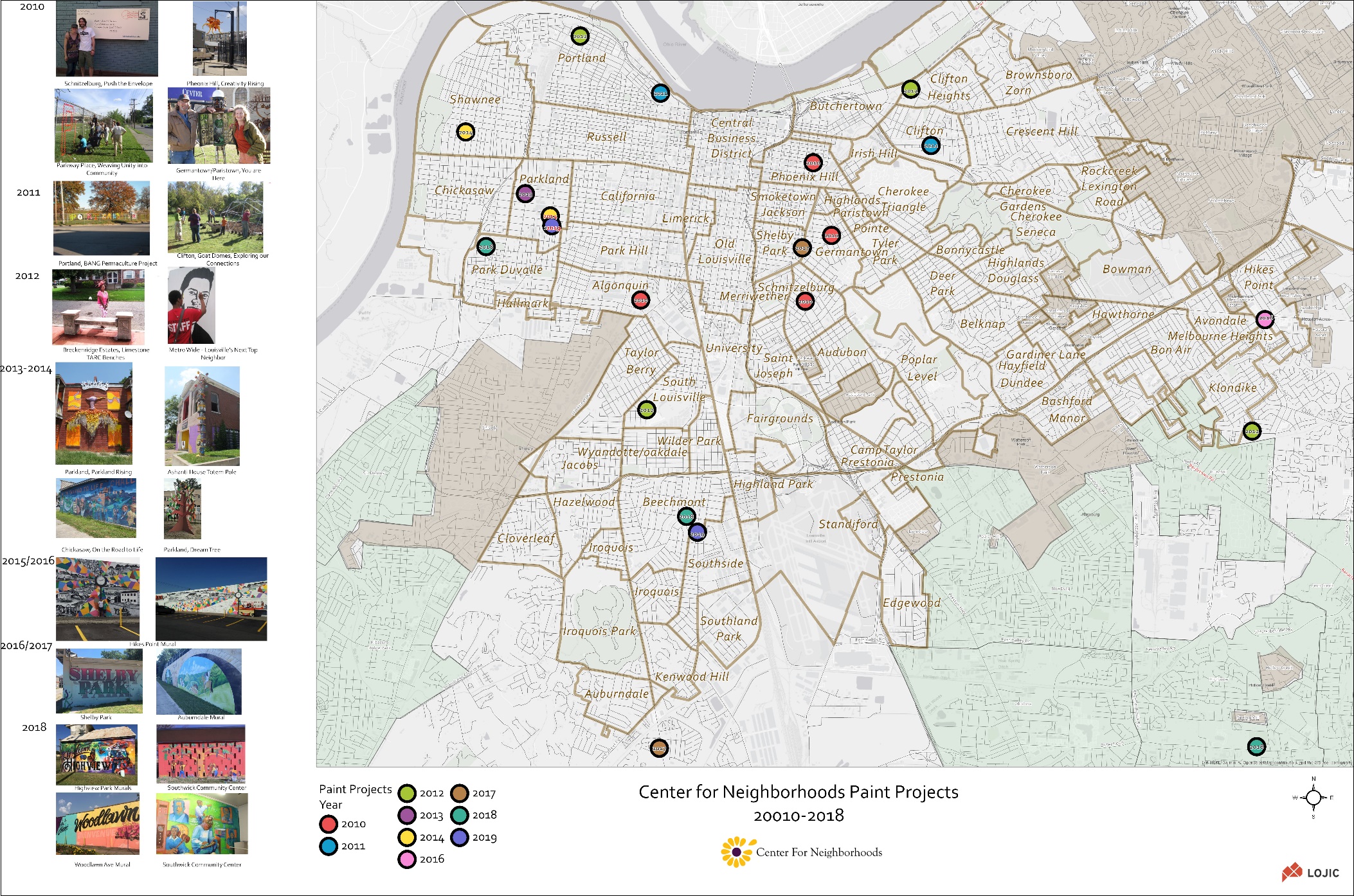 P.A.I.N.T.
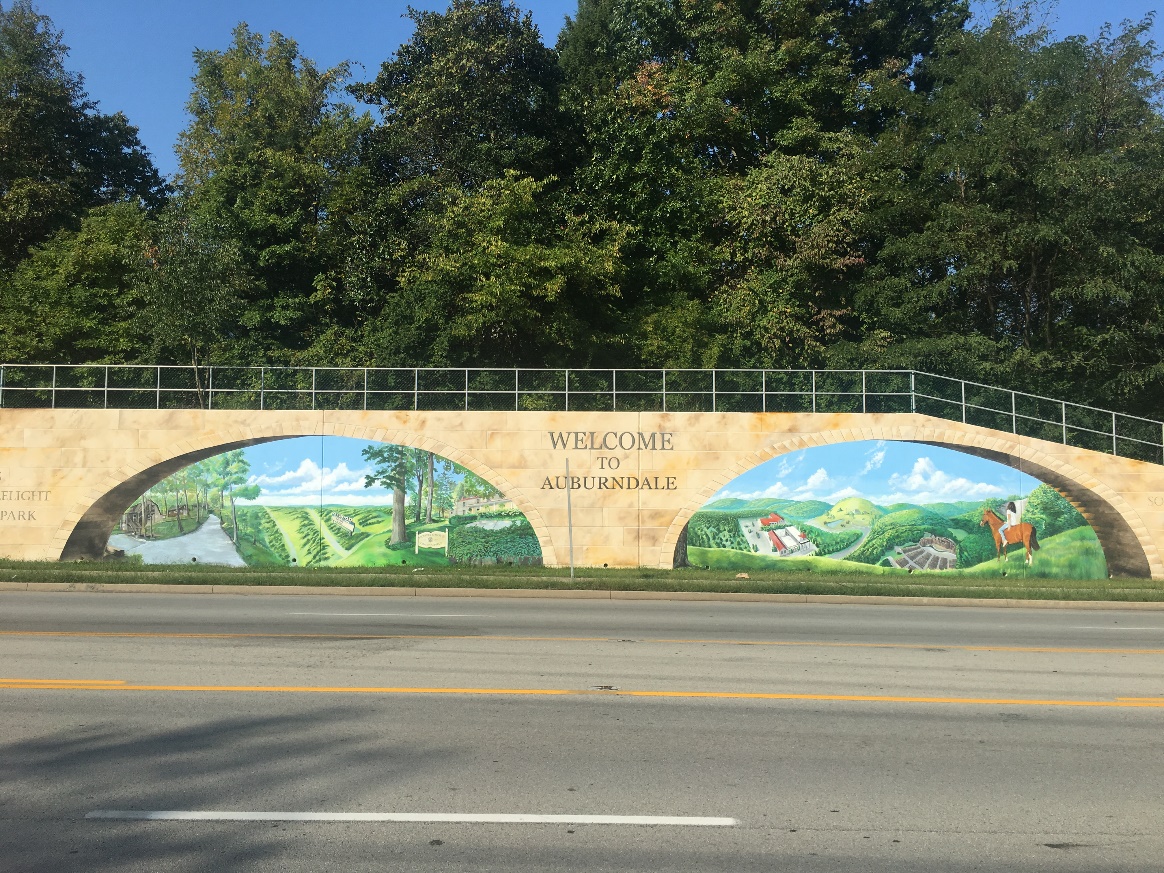 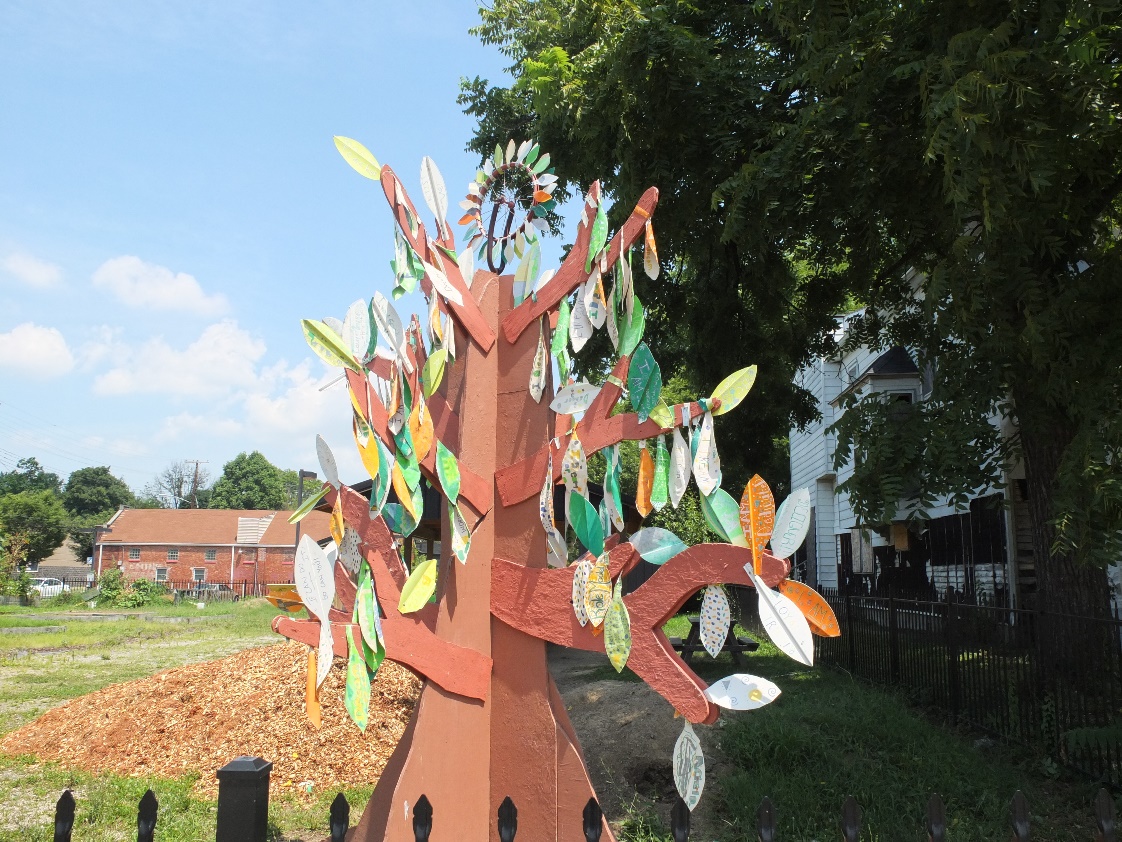 Producing Art In Neighborhoods Together 
Parkland Dream Tree
Producing Art In Neighborhoods Together 
New Cut Road mural
Design Assistance
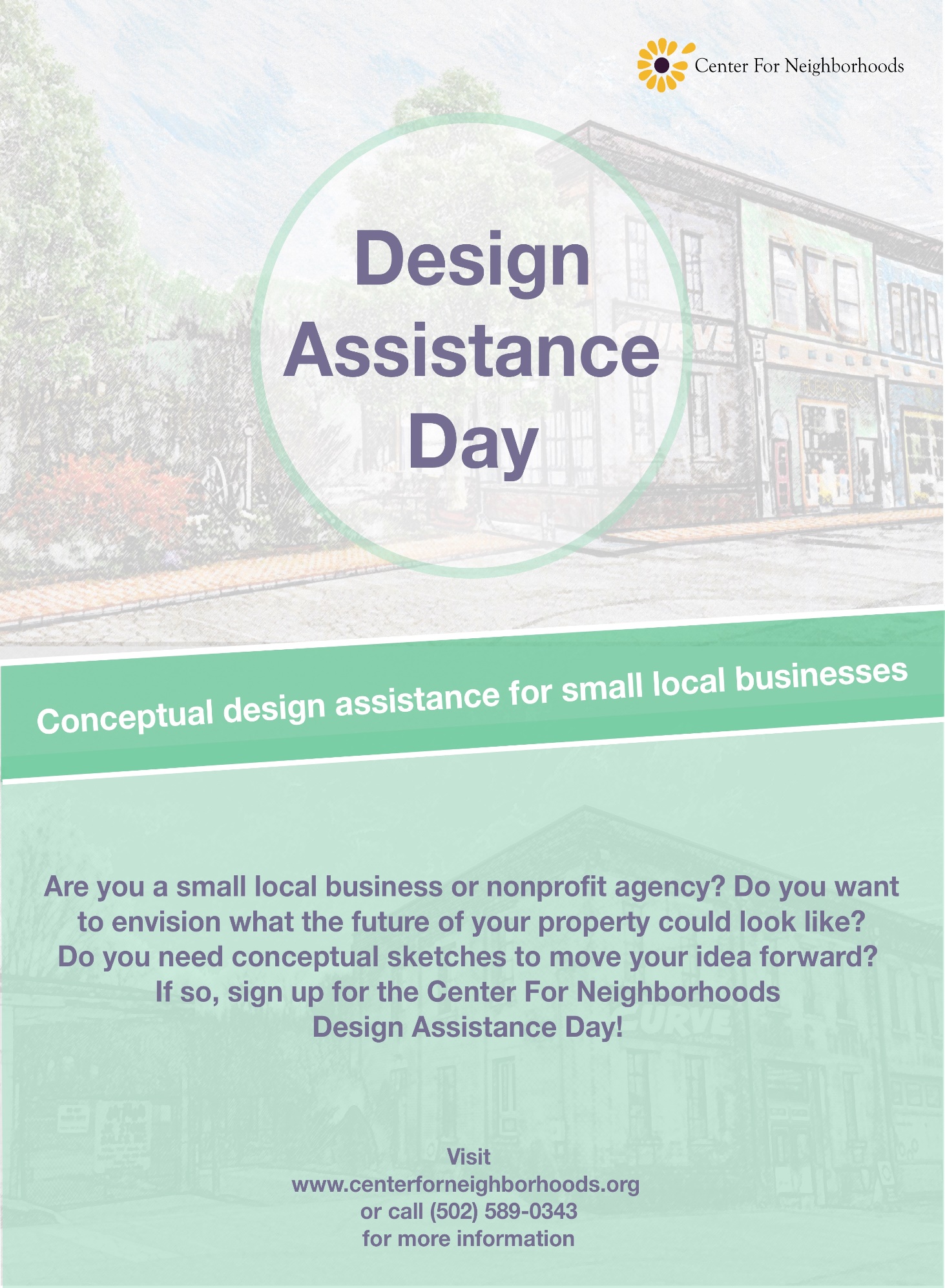 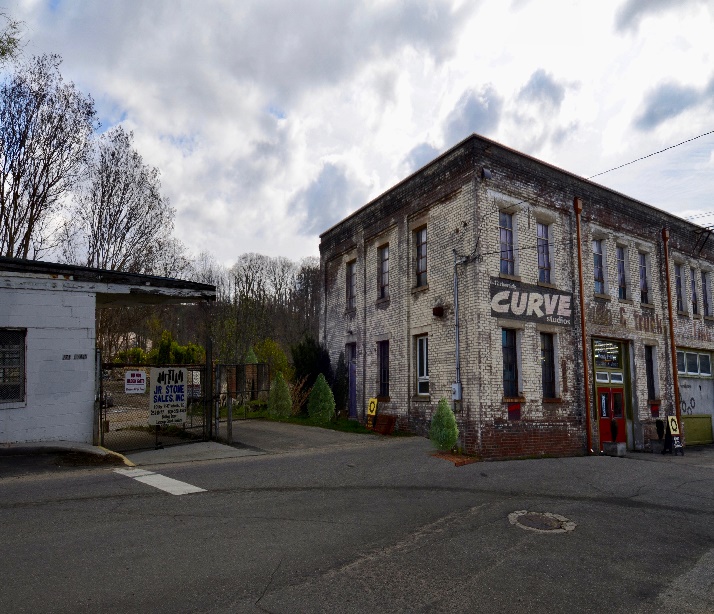 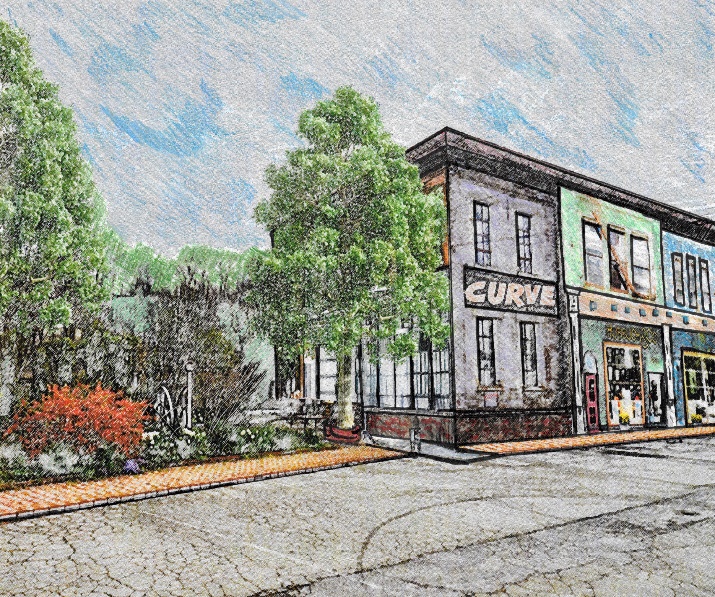 Better Block Louisville
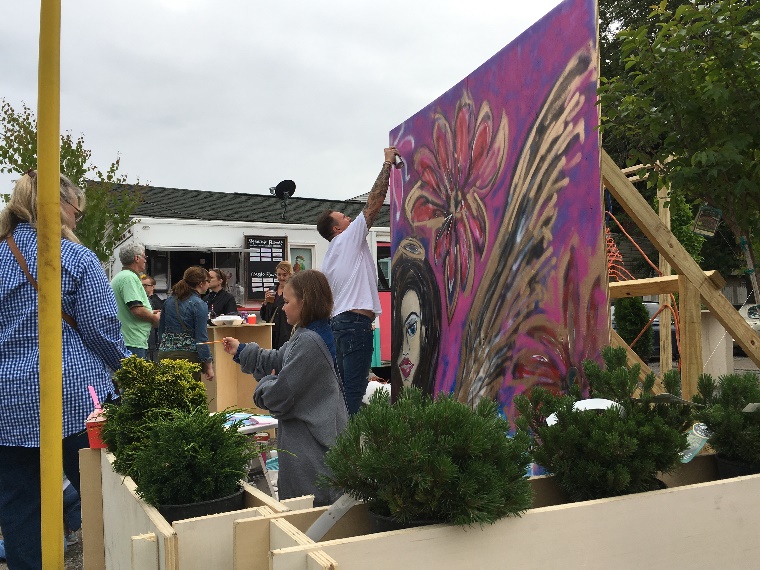 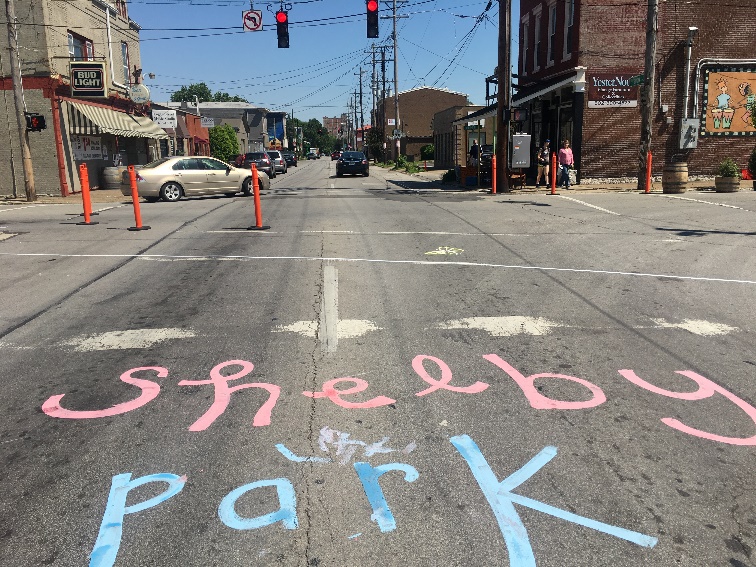 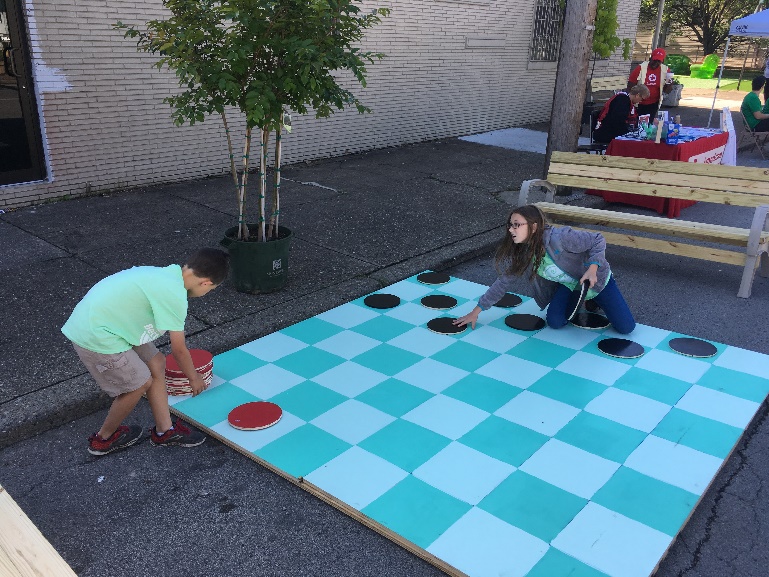 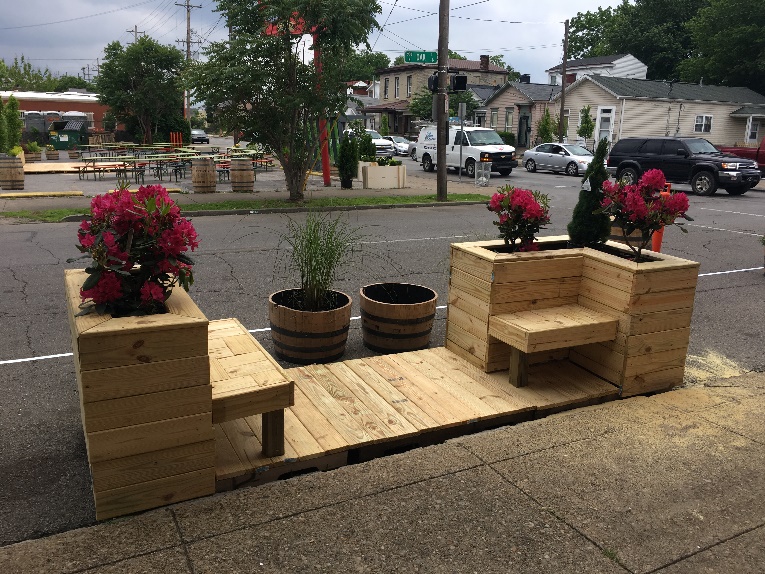 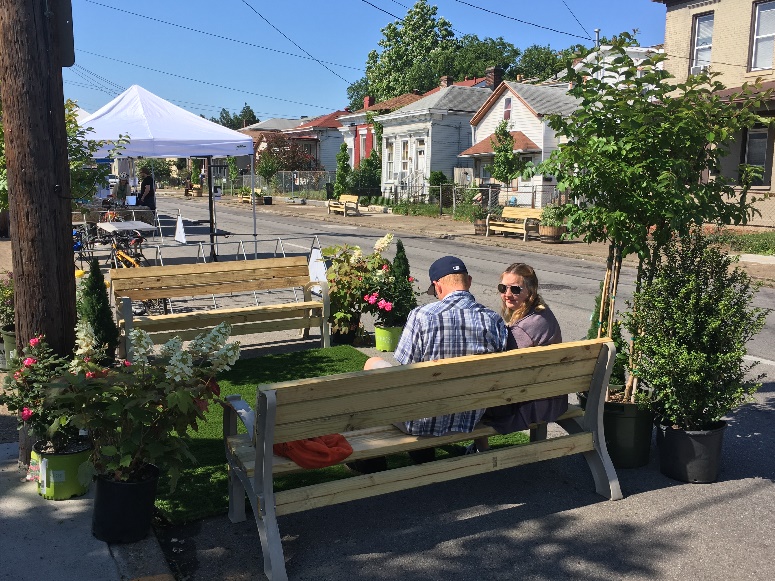 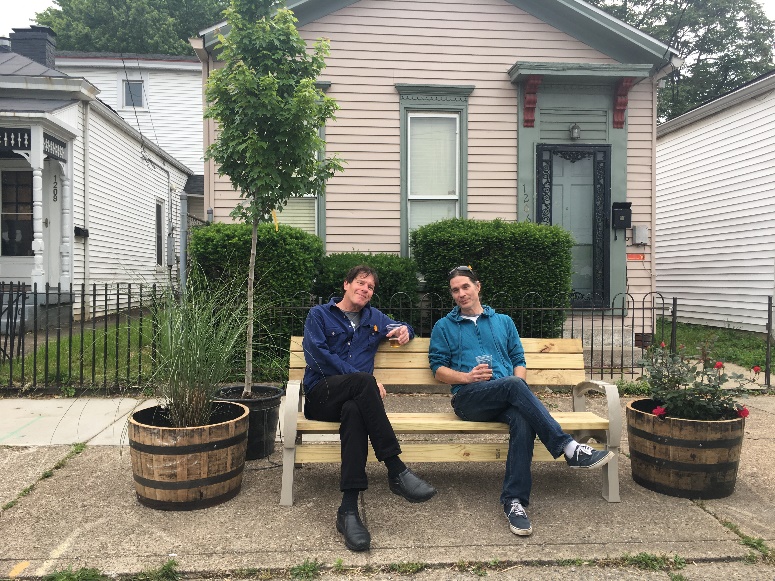 Better Block
Contact us
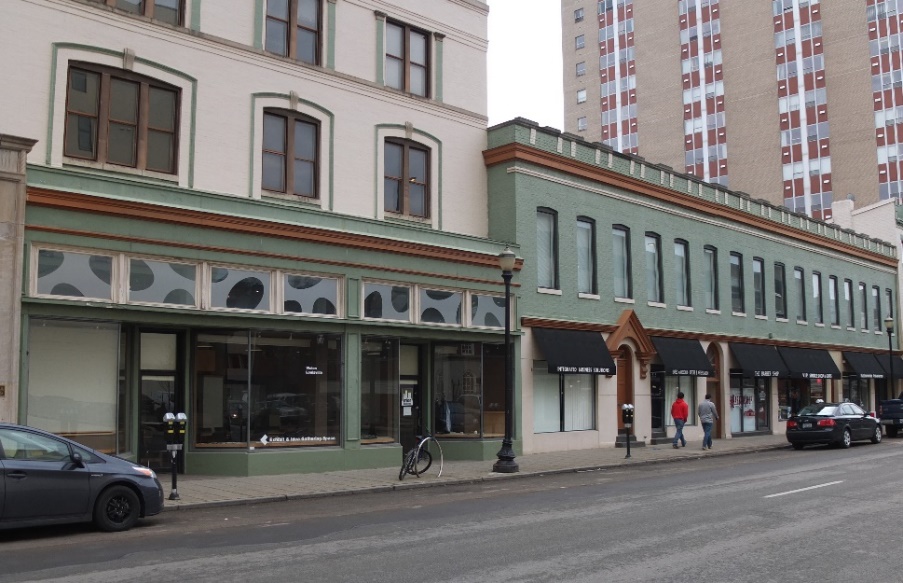 1126 Berry Blvd
Phone: 502.589.0343
www.centerforneighborhoods.org
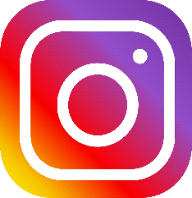 centerforneighborhoods
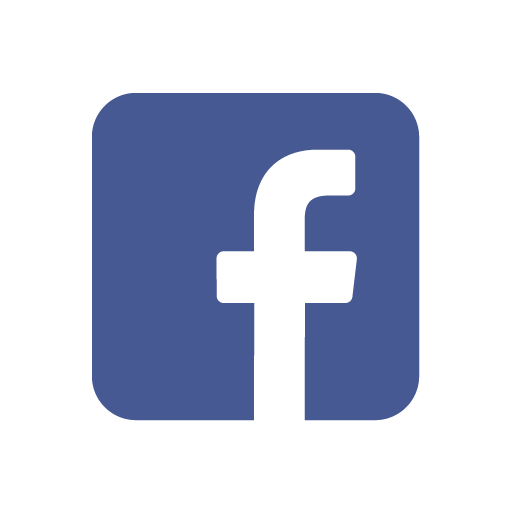 centerforneighborhoods
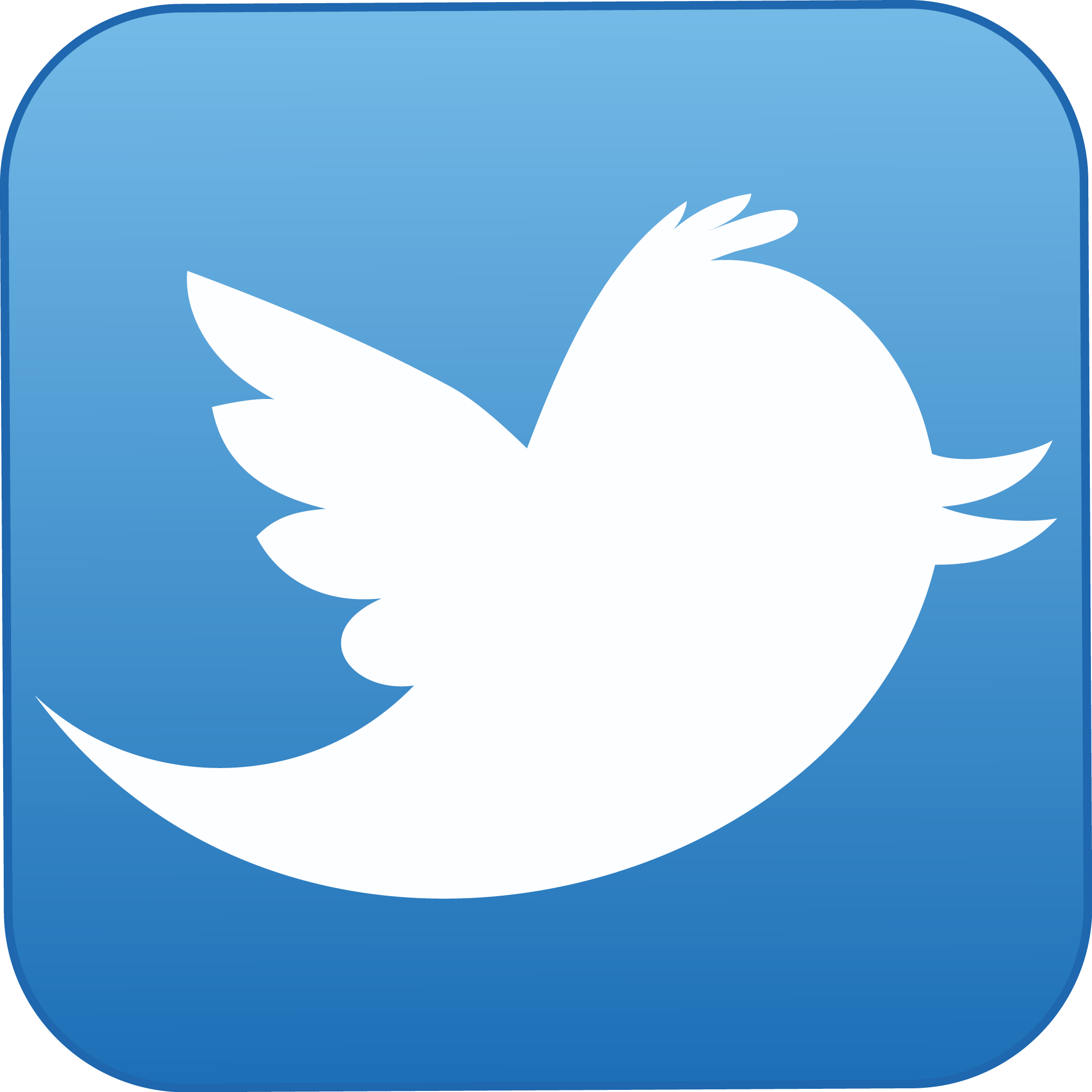 Ctr4Nhoods
#louisvilleneighbors
Break
Report Back:What do you want to learn?Who are you?
Tell us:
Name
Neighborhood
What you want to learn?
One thing you are passionate about in your neighborhood
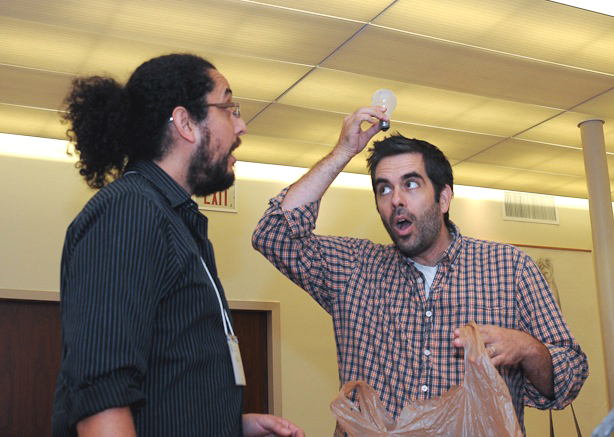 Exercise:What do you want to learn?
… About how to be a good local citizen?
… About other parts of the city?
… About a specific Metro department??
… About bringing people in your 
Neighborhood closer together?
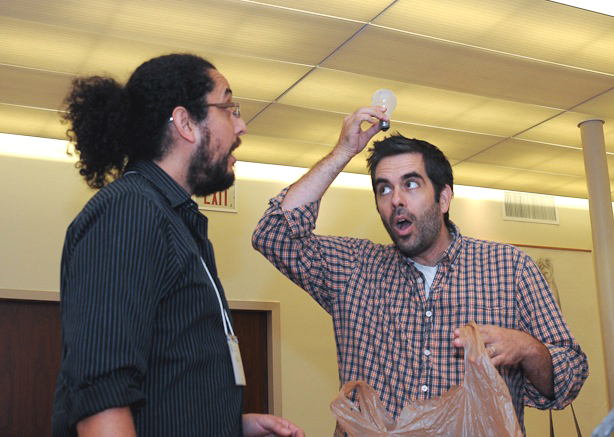 Institute Project Introduction
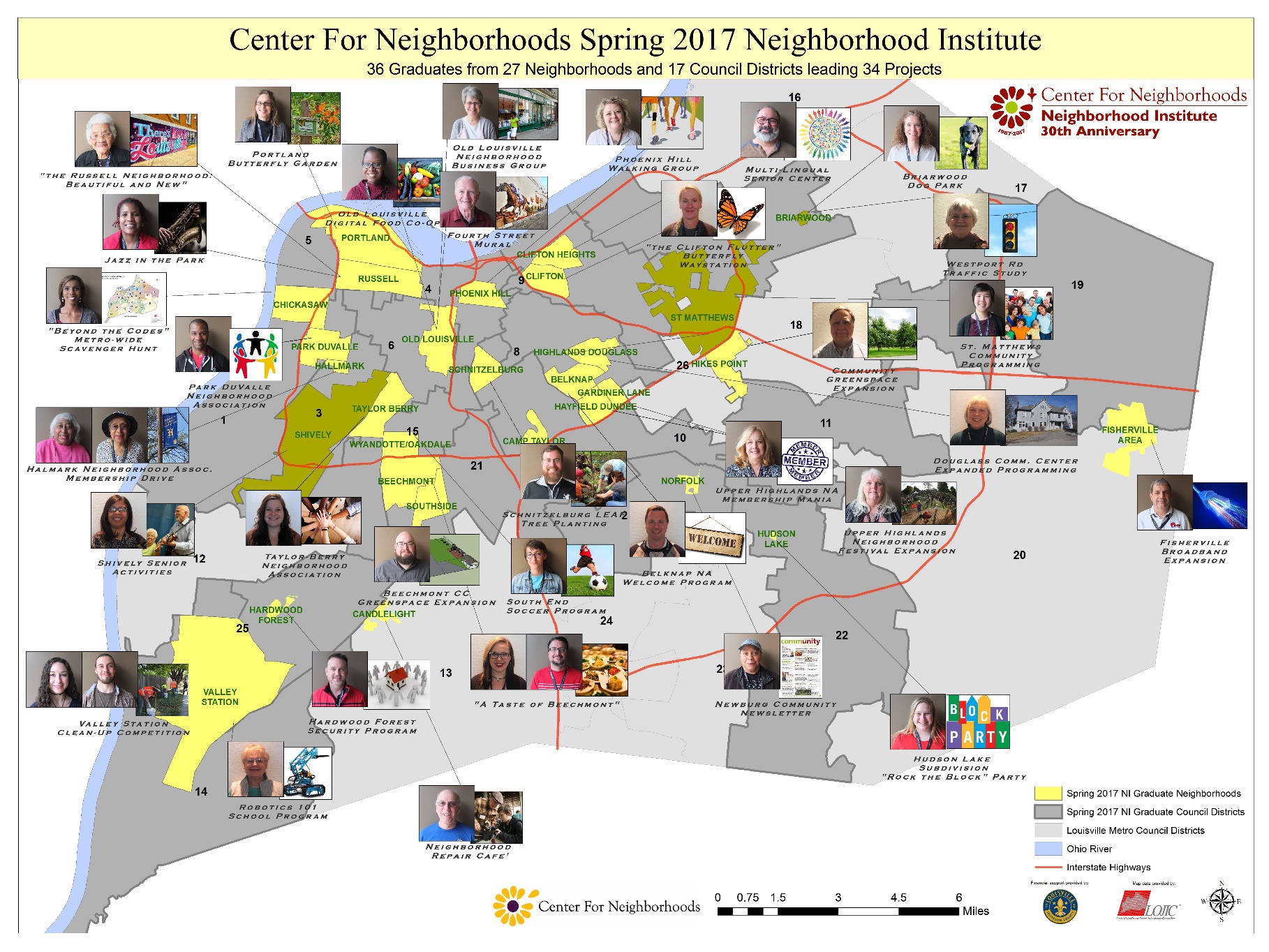 Micro Grant Program
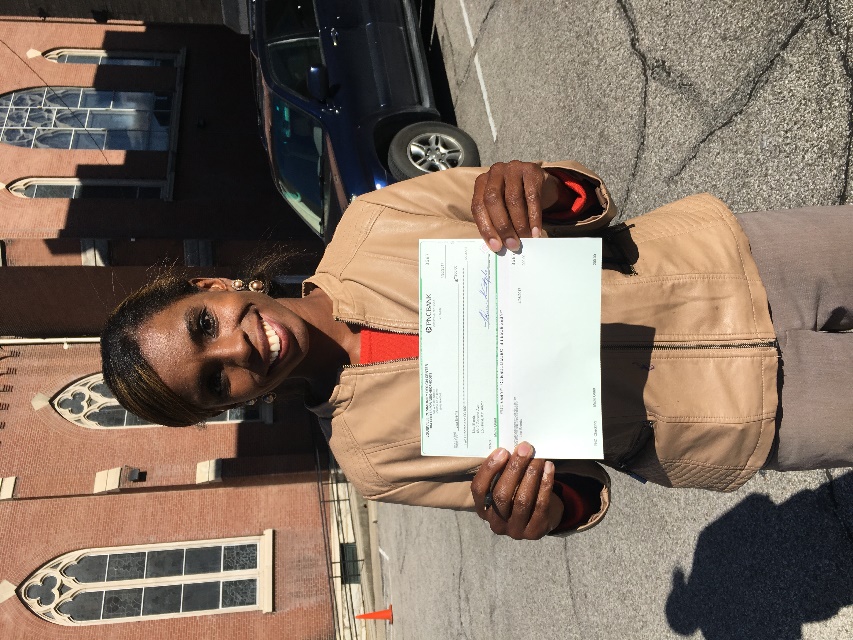 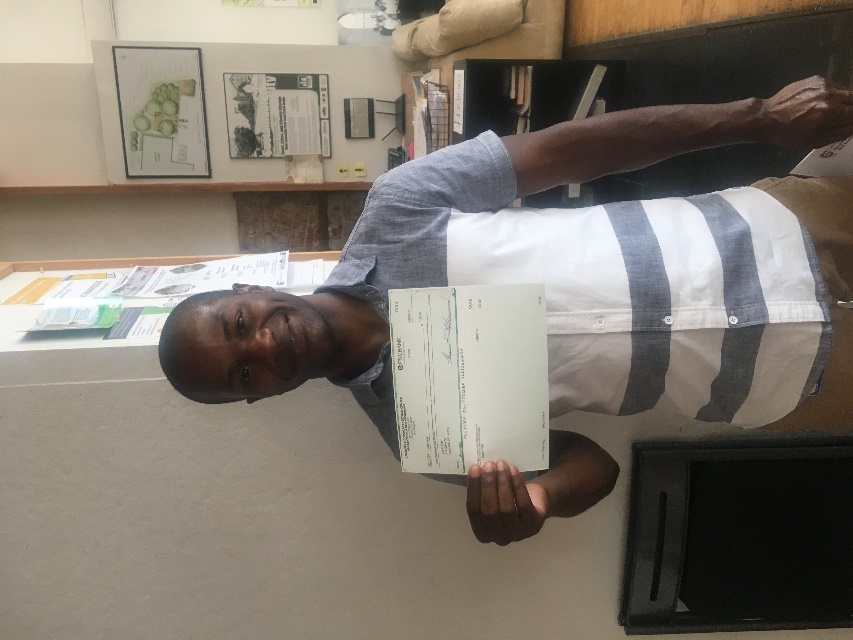 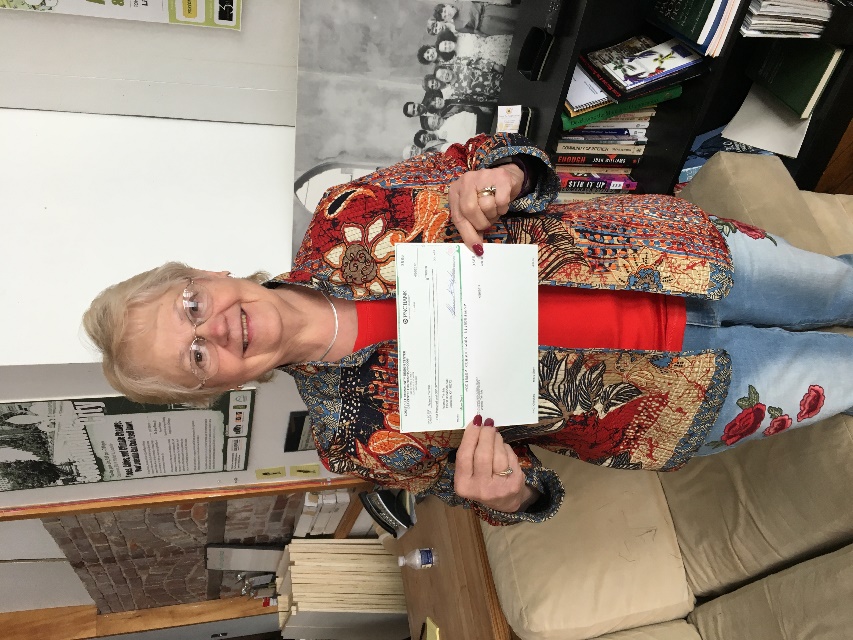 Homework: Three Weekly Challenges
Look up your home address on LOJIC (http://apps.lojic.org/lojiconline)

Share something from “Did You Know…” with a neighbor

Ask neighbors, neighborhood association members or HOA members for project ideas